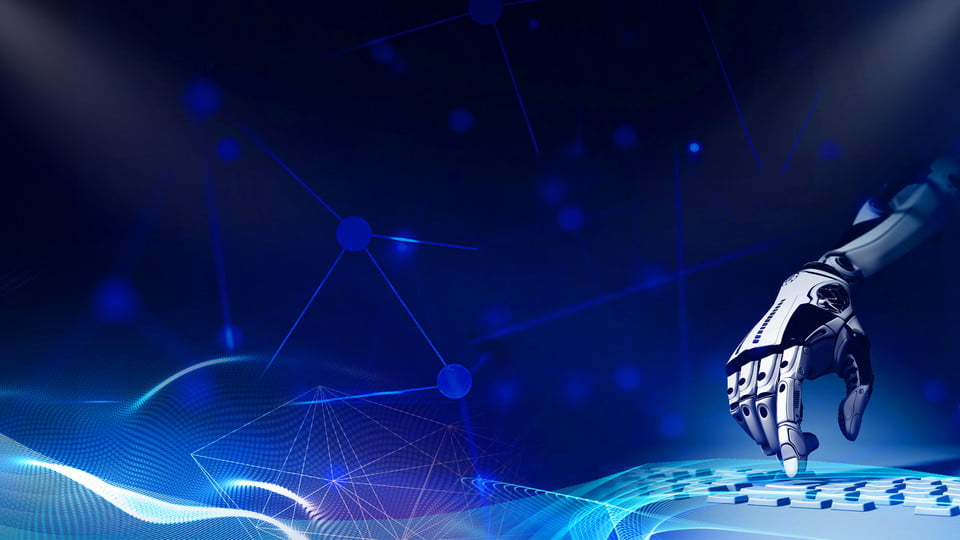 «Роботтар әлемінде»
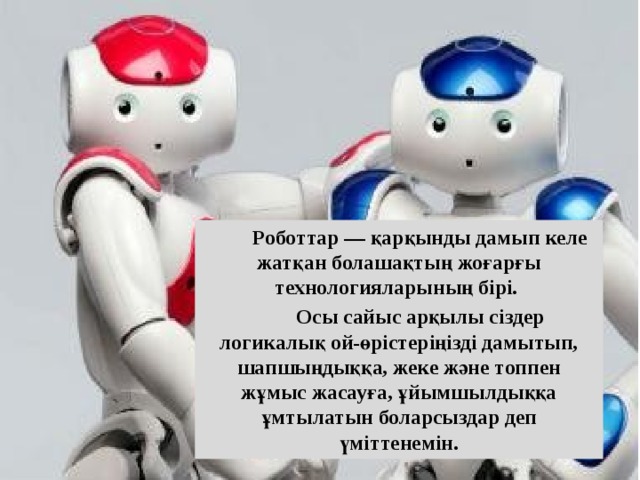 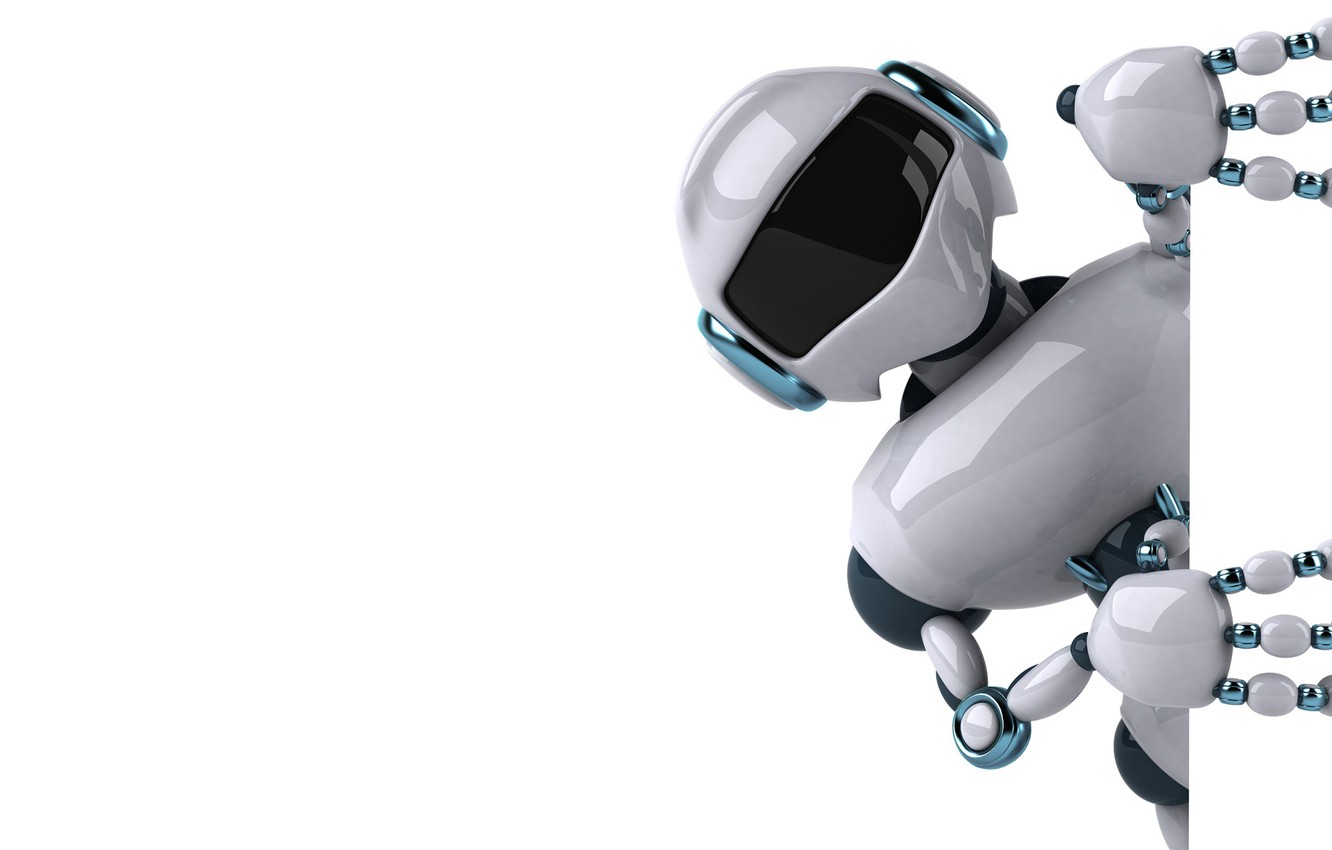 1- кезең 
“Таныстыру”
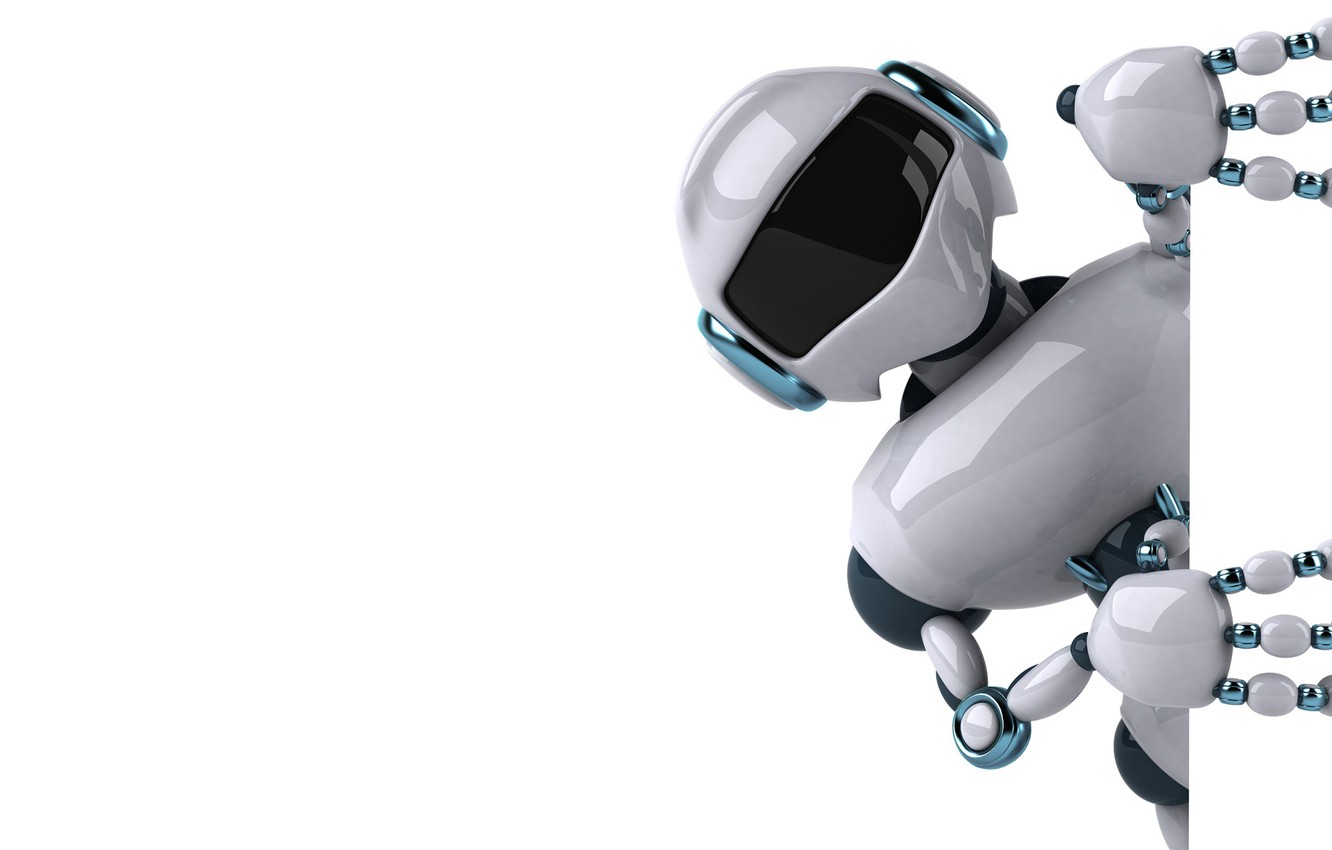 1- кезең 
“Кім жылдам?”
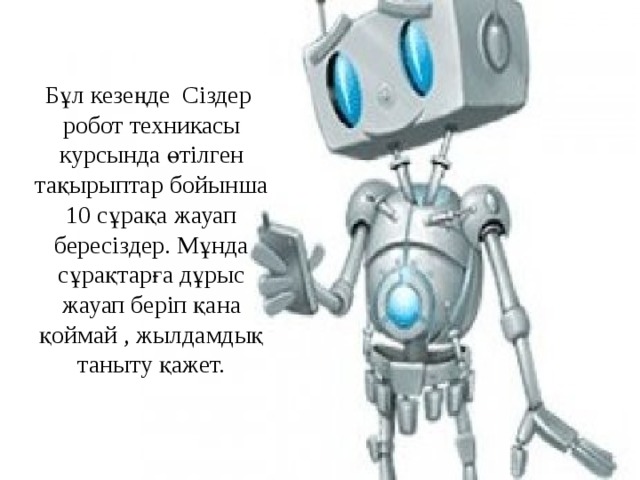 1.Робот дегеніміз не?
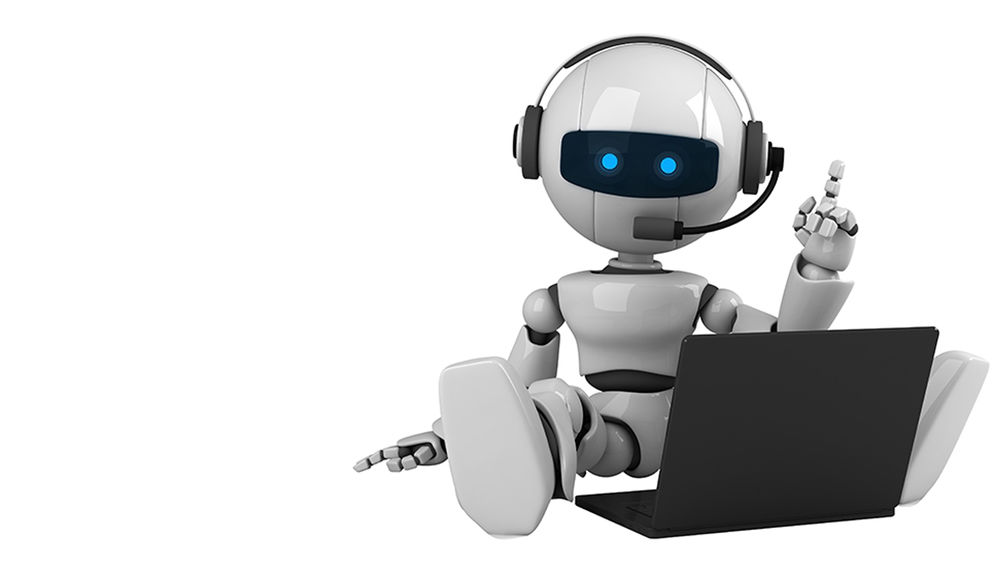 Робот (чех тілінен аударғанда robota – еріксіз еңбек , rob – құл ) – тірі организм ретінде құрылған автоматты құрылғы. Ол байланысатын және әрекет ете алатын, ойлай білетін, қабылдай алатын машина.
Робот (чех тілінен аударғанда robota – еріксіз еңбек , rob – құл ) – тірі организм ретінде құрылған автоматты құрылғы. Ол байланысатын және әрекет ете алатын, ойлай білетін, қабылдай алатын машина.
2. Білім беру саласында қолданылатын роботтар қалай аталады?
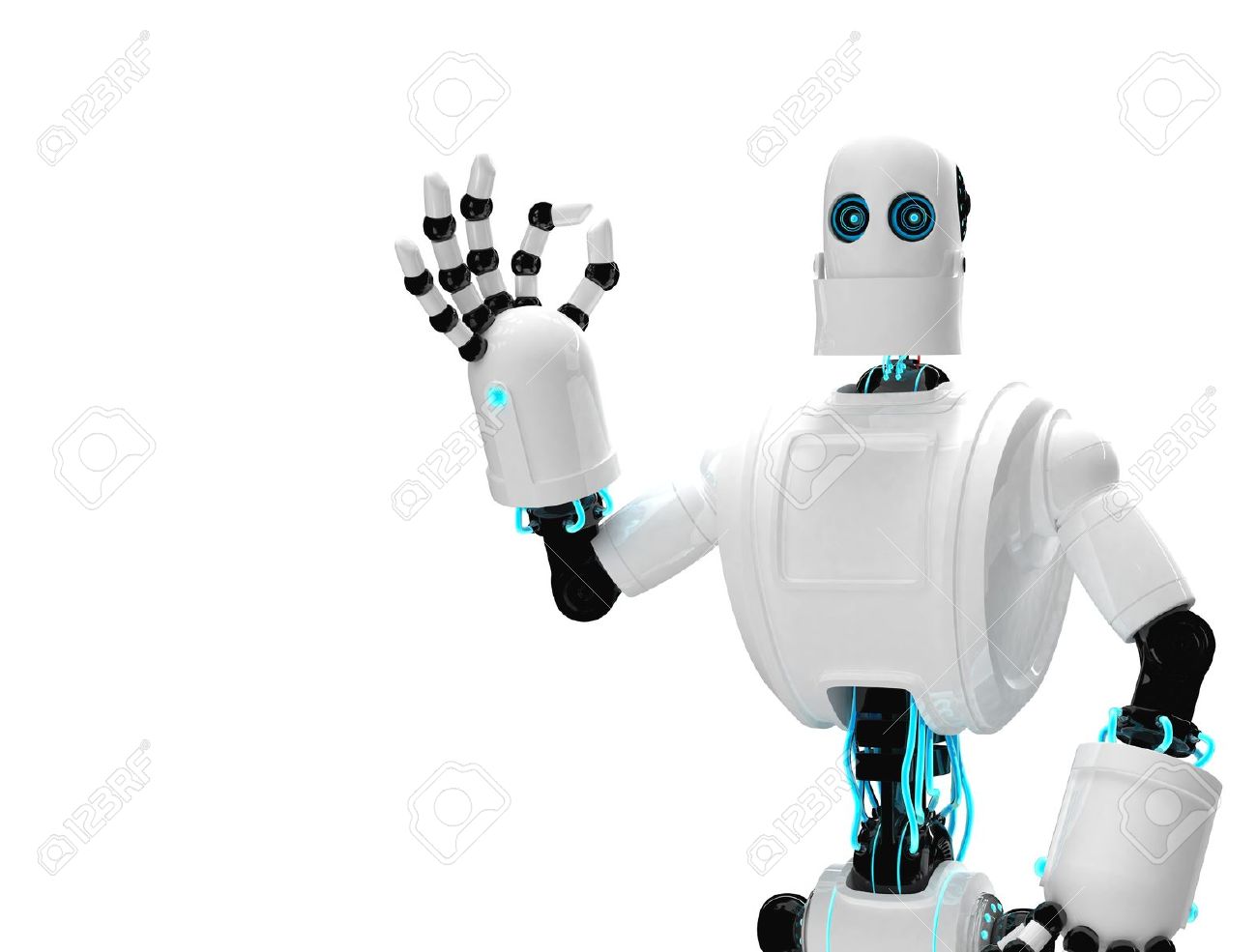 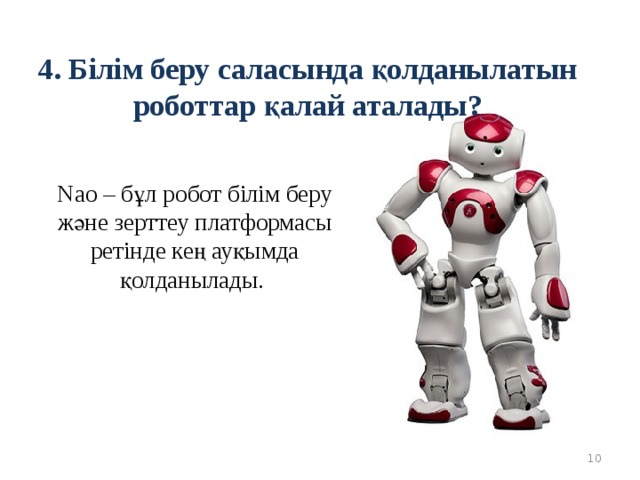 5. Робот техникасының тарихында 
12 жасында адам тәрізді бірнеше қимыл жасауға мүмкіндігі бар гуманоид автоматының жобасын 
кім және қашан құраған?
1464 жылы Леонардо да Винчи 12 жасында адам тәрізді бірнеше қимыл жасауға мүмкіндігі бар гуманоид автоматының жобасын құраған болатын.
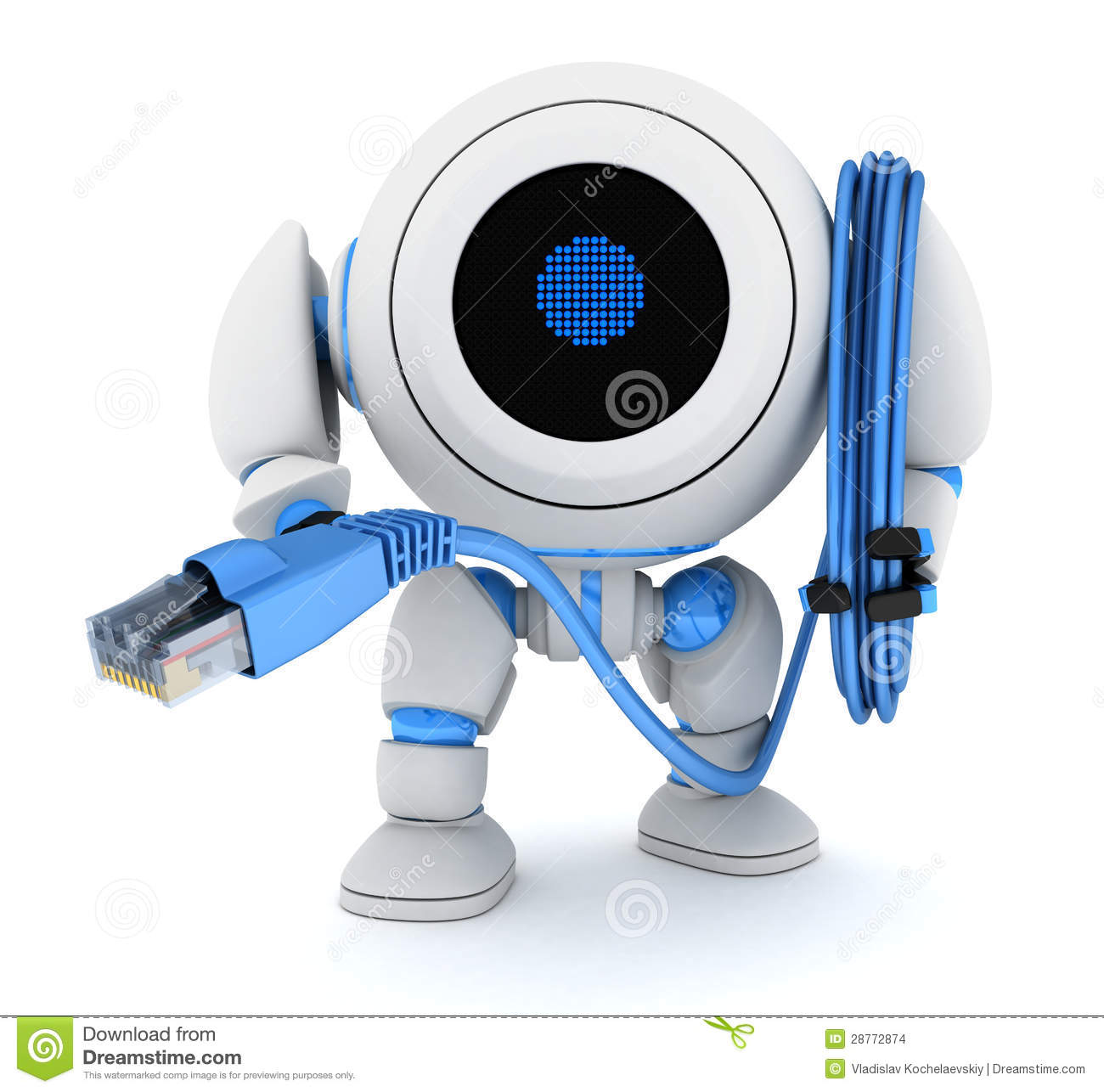 6. 1940 ж. А. Азимов робот және оның балаға әсері туралы шағын әңгімелерін жазды. Сол еңбегіндегі «Роботтардың 3 заңын» атаңыз.
Робот адамды жарақаттай алмайды немесе адамның жарақаттануына жол бермейді.

Бұйрықтар Бірінші заңға қарама-қайшы келмеген жағдайда, Робот адамның берген барлық бұйрықтарын тыңдауы тиіс.

Робот өз өмірін Бірінші және Екінші заңға қарама-қайшы келмеген жағдайда ғана сақтауы тиіс.
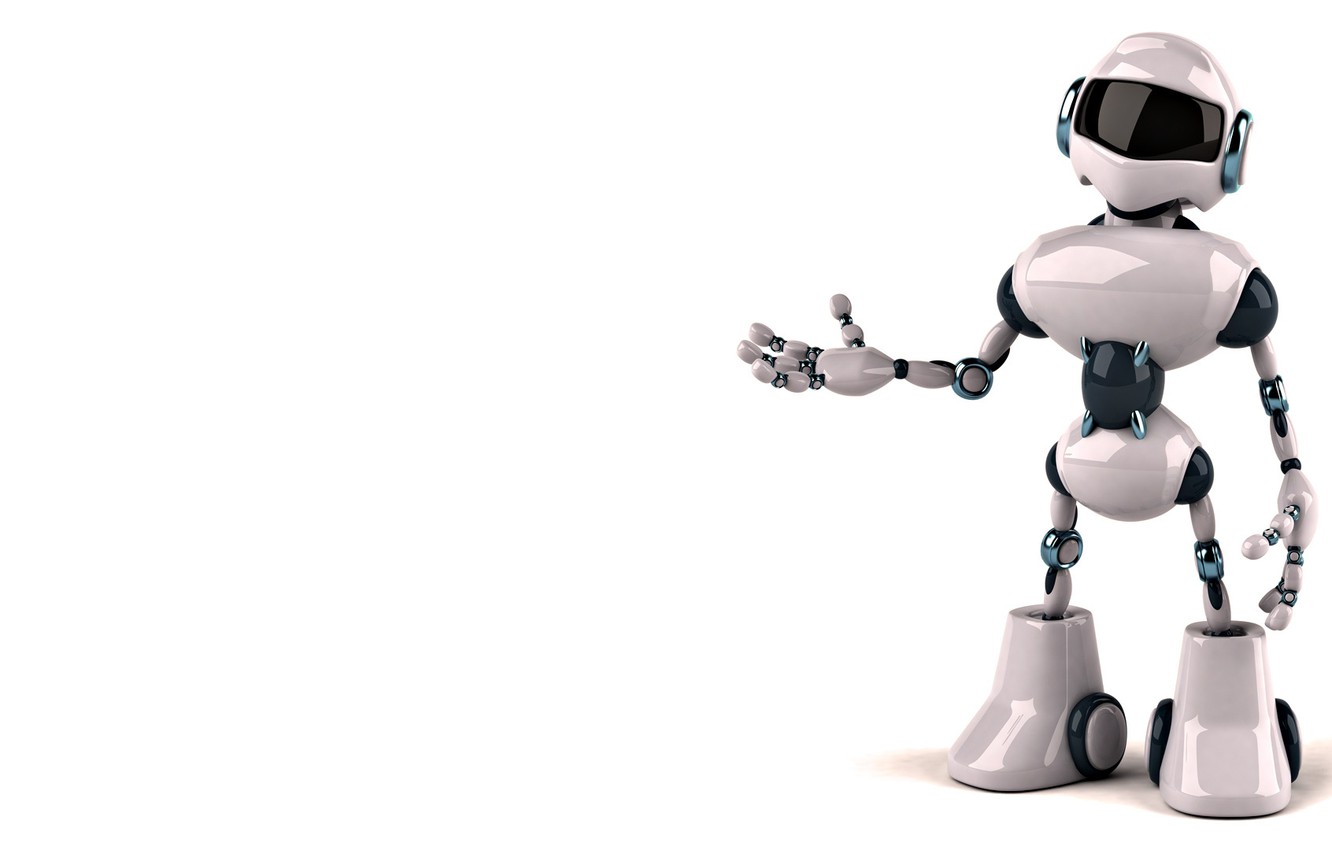 7. EV3 дегеніміз не?
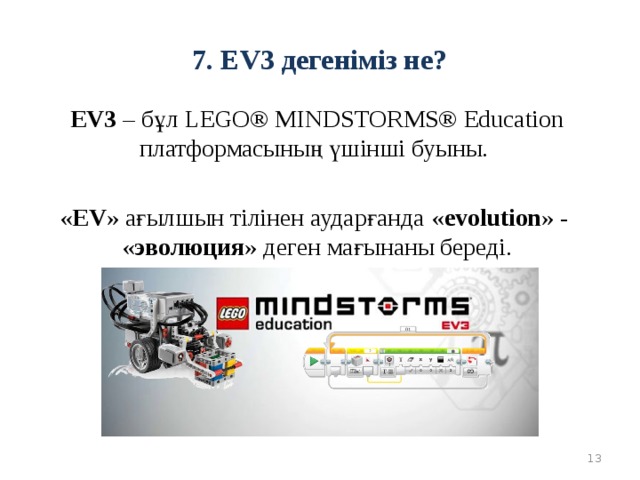 EV3 – бұл LEGO® MINDSTORMS® Education платформасының үшінші буыны.
« EV » ағылшын тілінен аударғанда « evolution » - « эволюция » деген мағынаны береді.
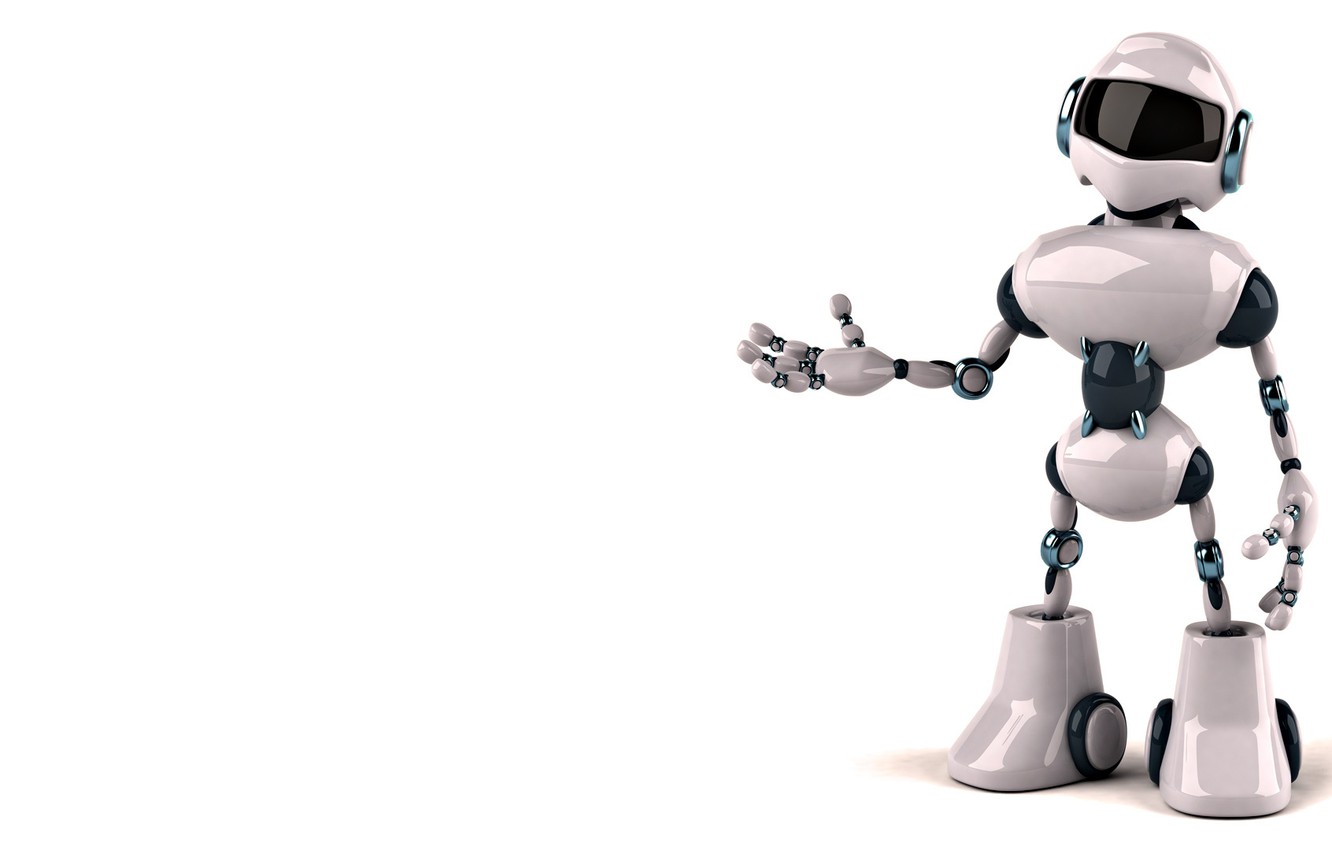 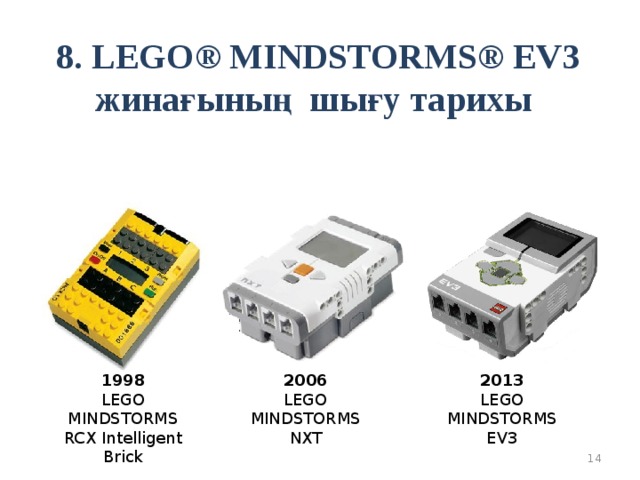 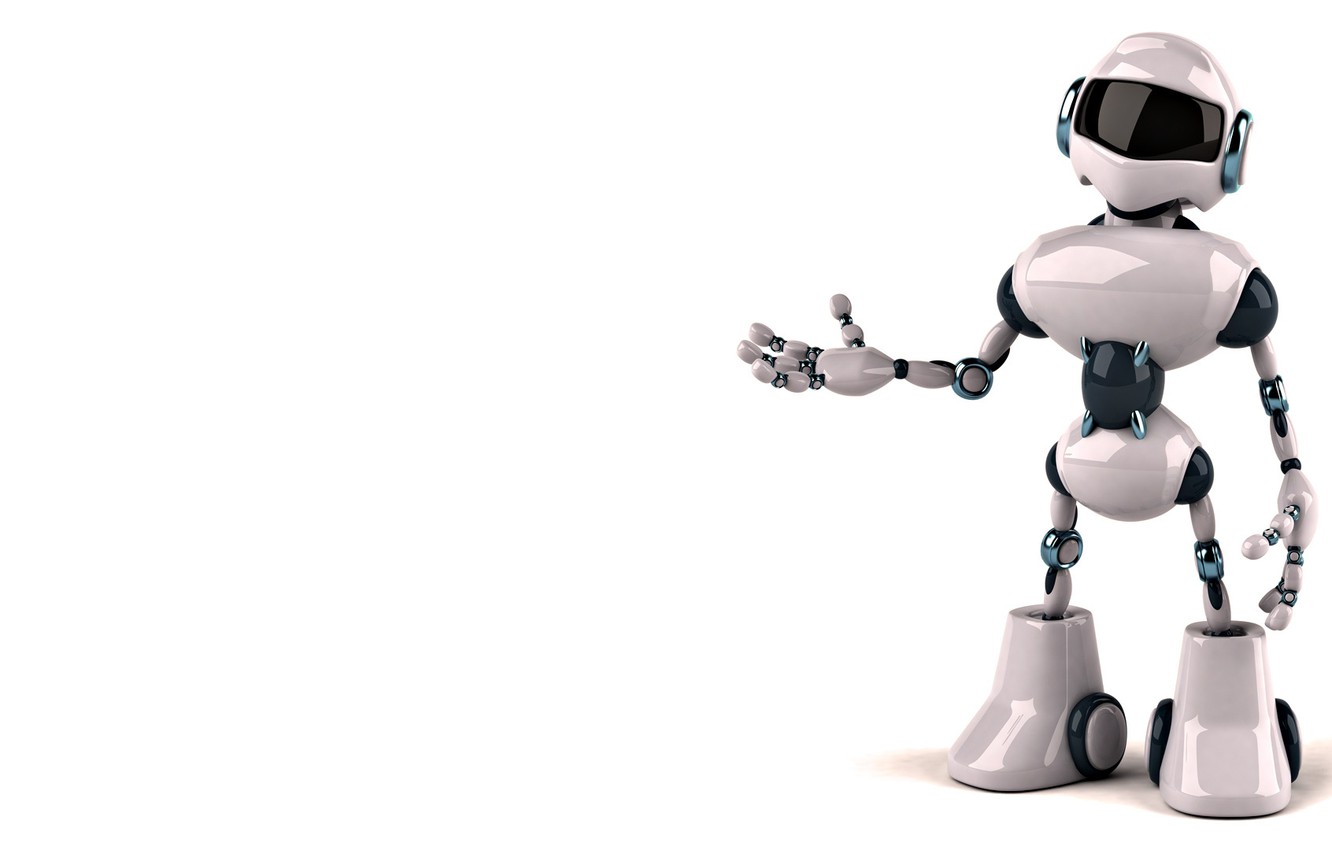 LEGO® MINDSTORMS® EV3 жинағының шығу тарихы
2013 2006
LEGO MINDSTORMS EV3
LEGO MINDSTORMS NXT
1998
LEGO MINDSTORMS RCX Intelligent Brick
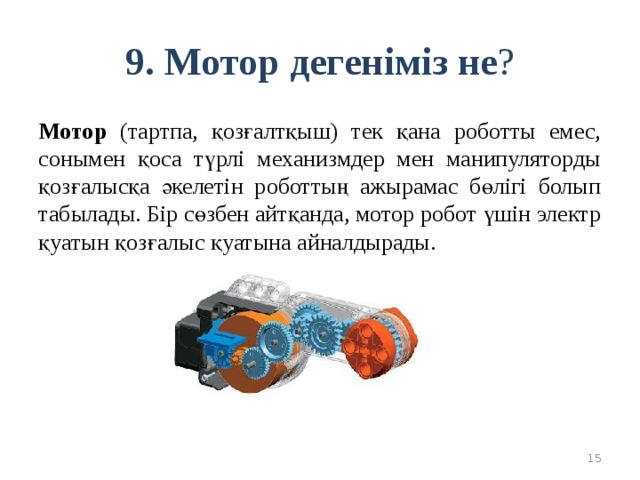 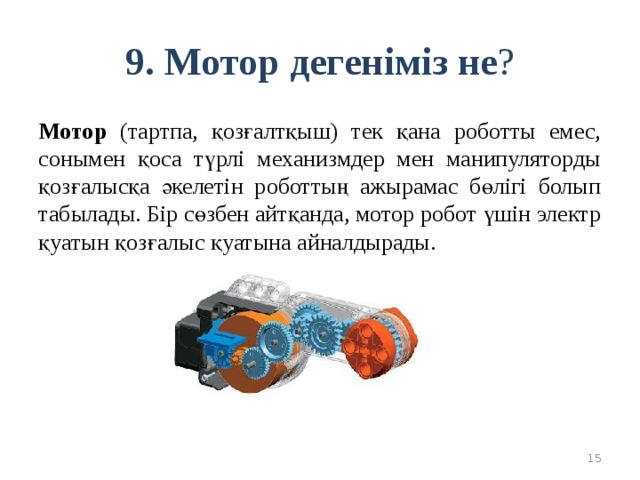 Мотор (тартпа, қозғалтқыш) тек қана роботты емес, сонымен қоса түрлі механизмдер мен манипуляторды қозғалысқа әкелетін роботтың ажырамас бөлігі болып табылады. Бір сөзбен айтқанда, мотор робот үшін электр қуатын қозғалыс қуатына айналдырады.
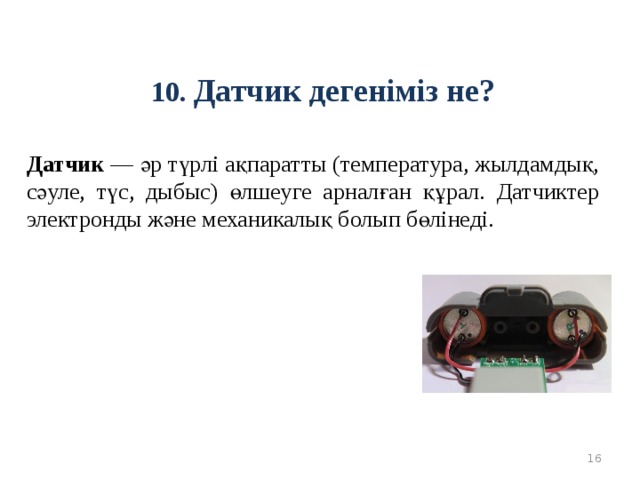 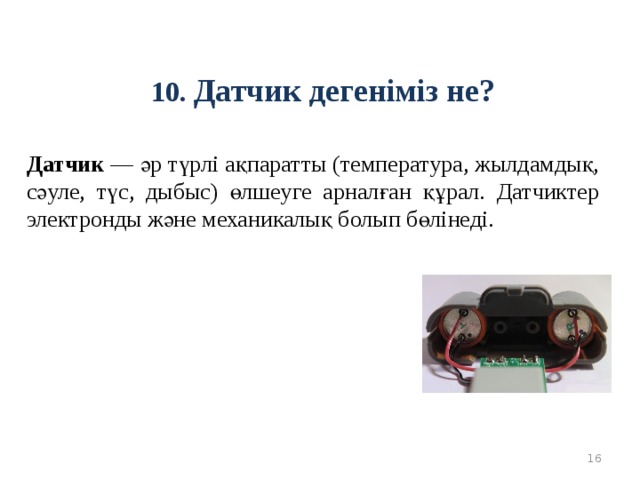 Датчик — әр түрлі ақпаратты (температура, жылдамдық, сәуле, түс, дыбыс) өлшеуге арналған құрал. Датчиктер электронды және механикалық болып бөлінеді.
3- кезең
“Жарнама”
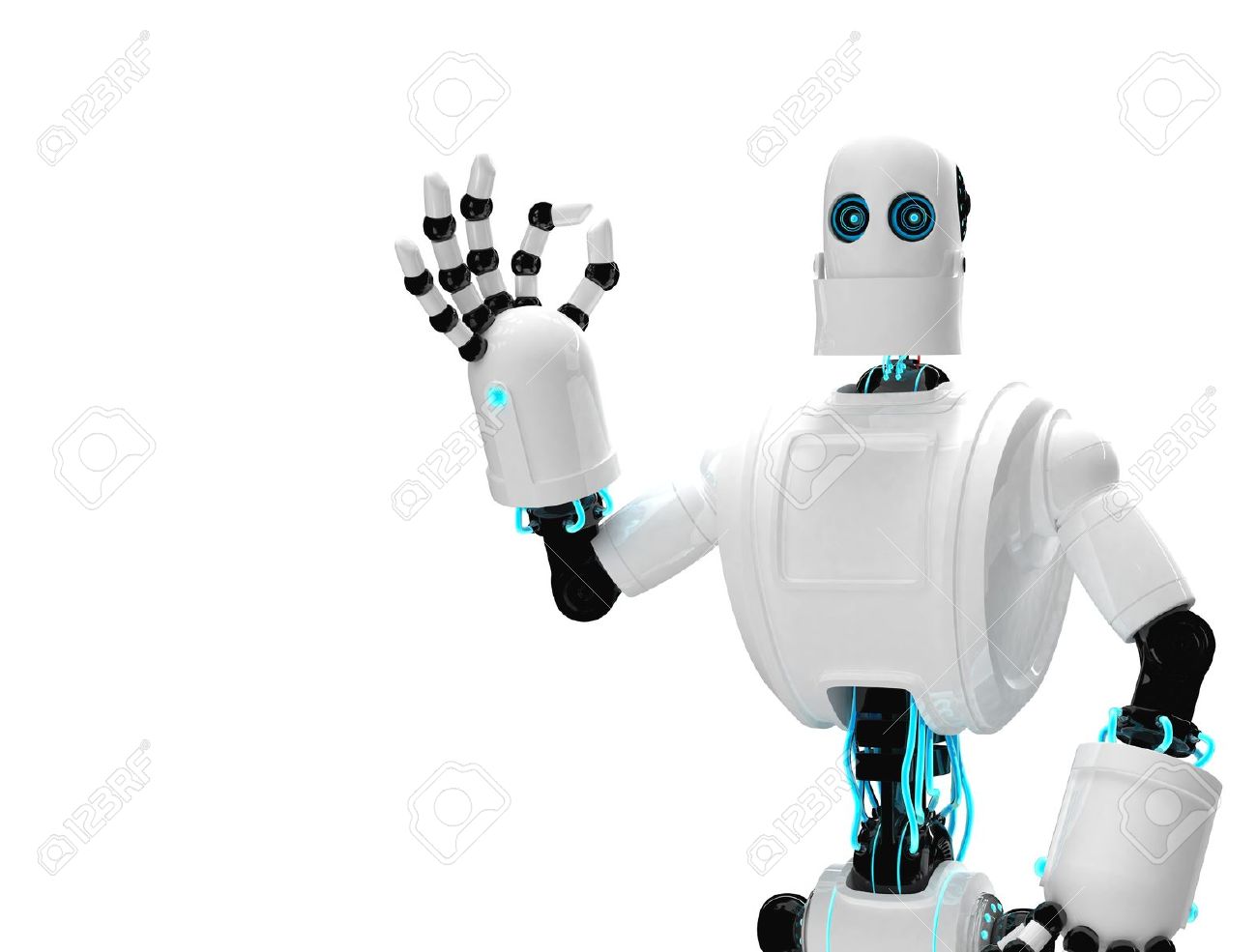 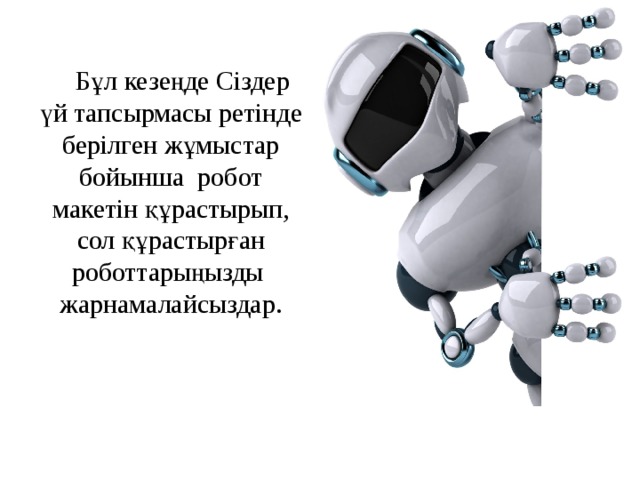 3- кезең
“Ғажайып алаң”
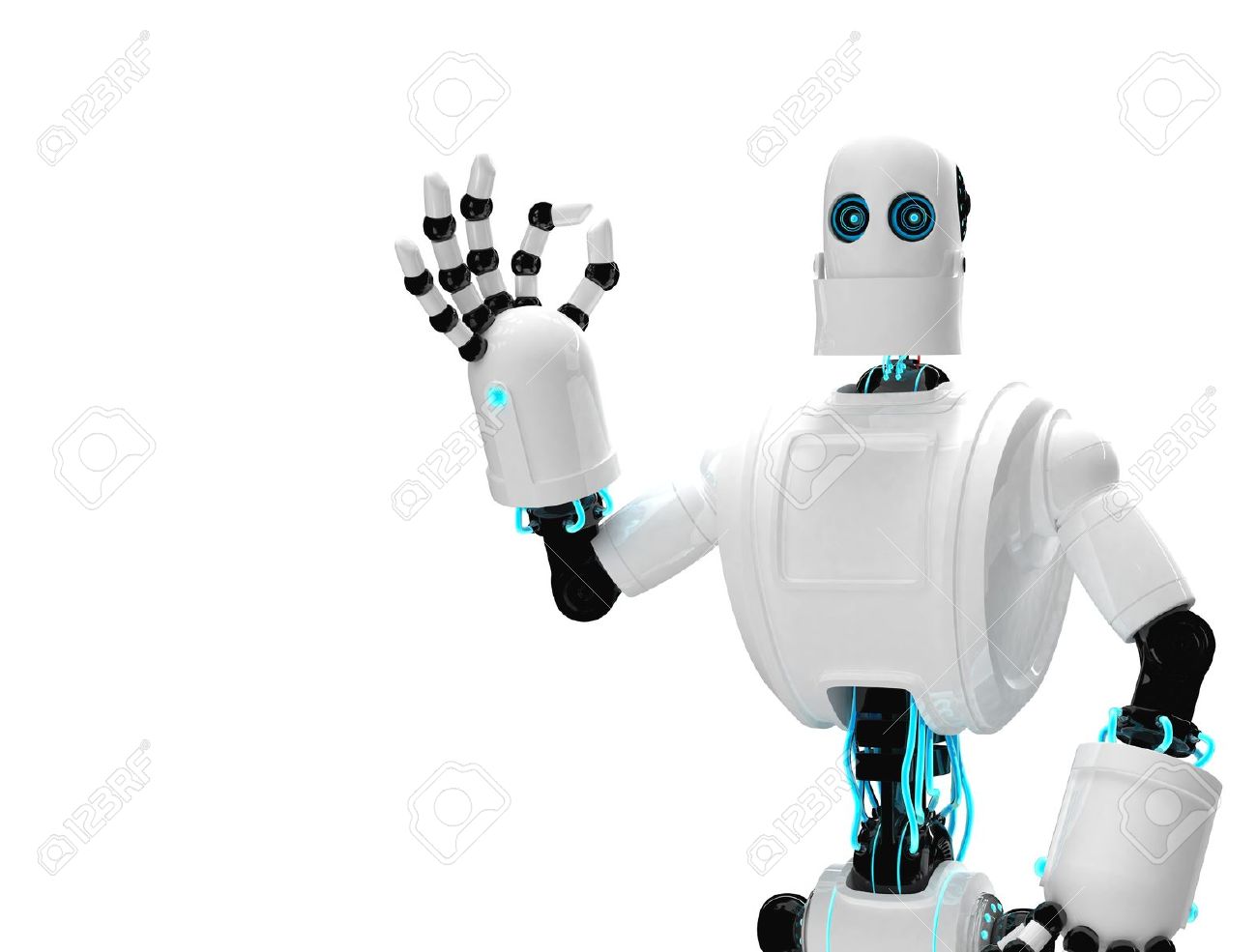 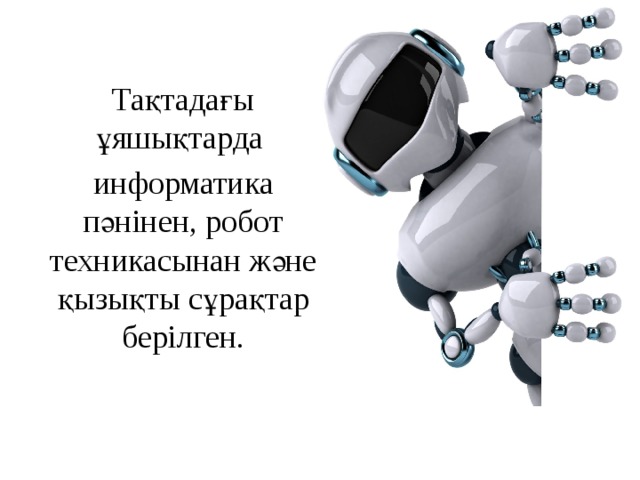 Информатика
10
20
30
10
20
30
Робот техникасы
10
20
30
Қызықты сұрақтар
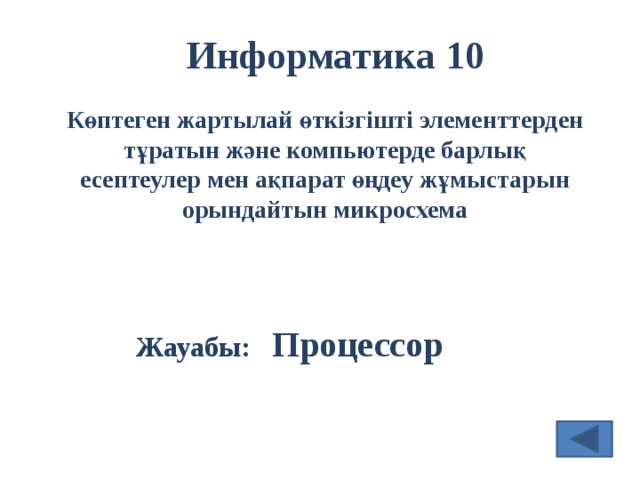 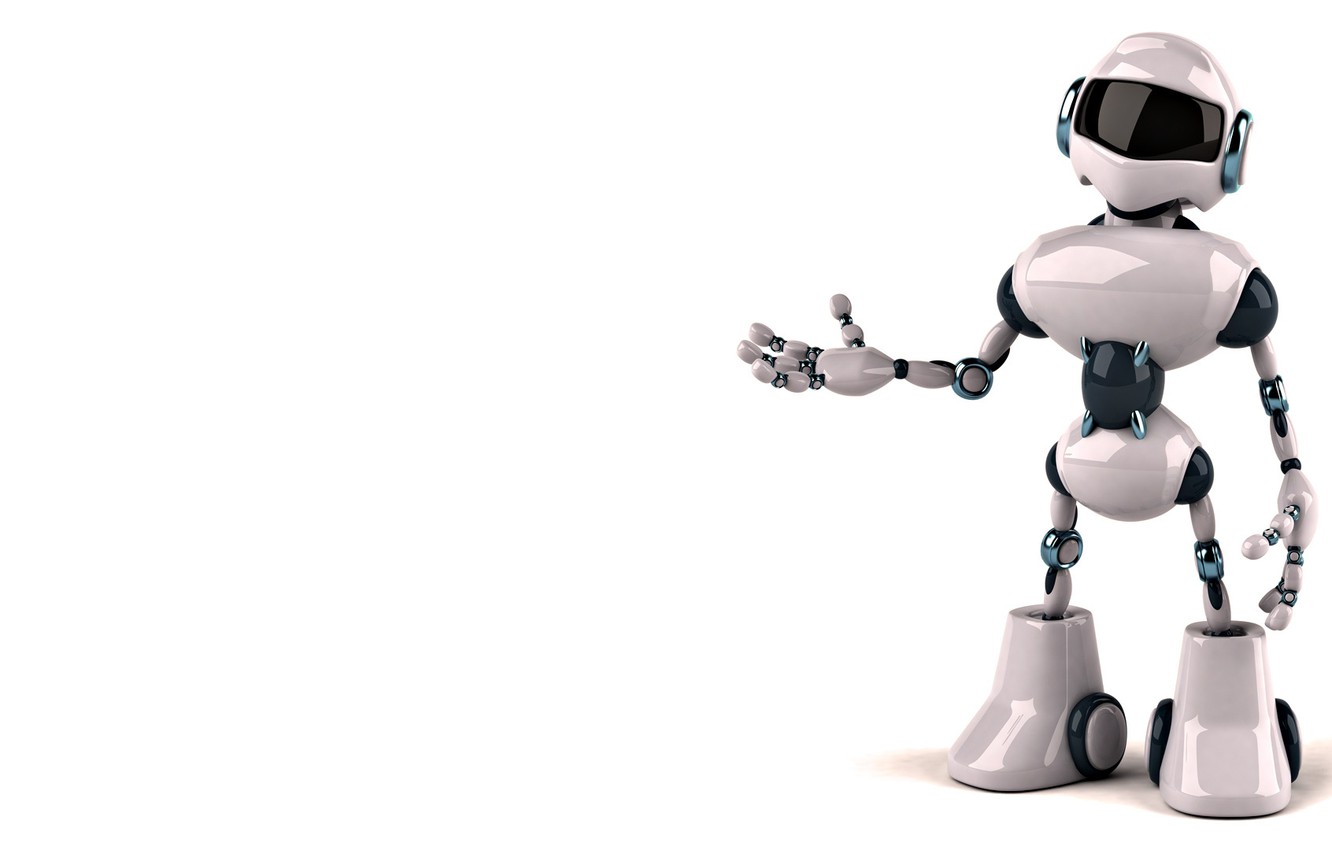 Жауабы : Процессор
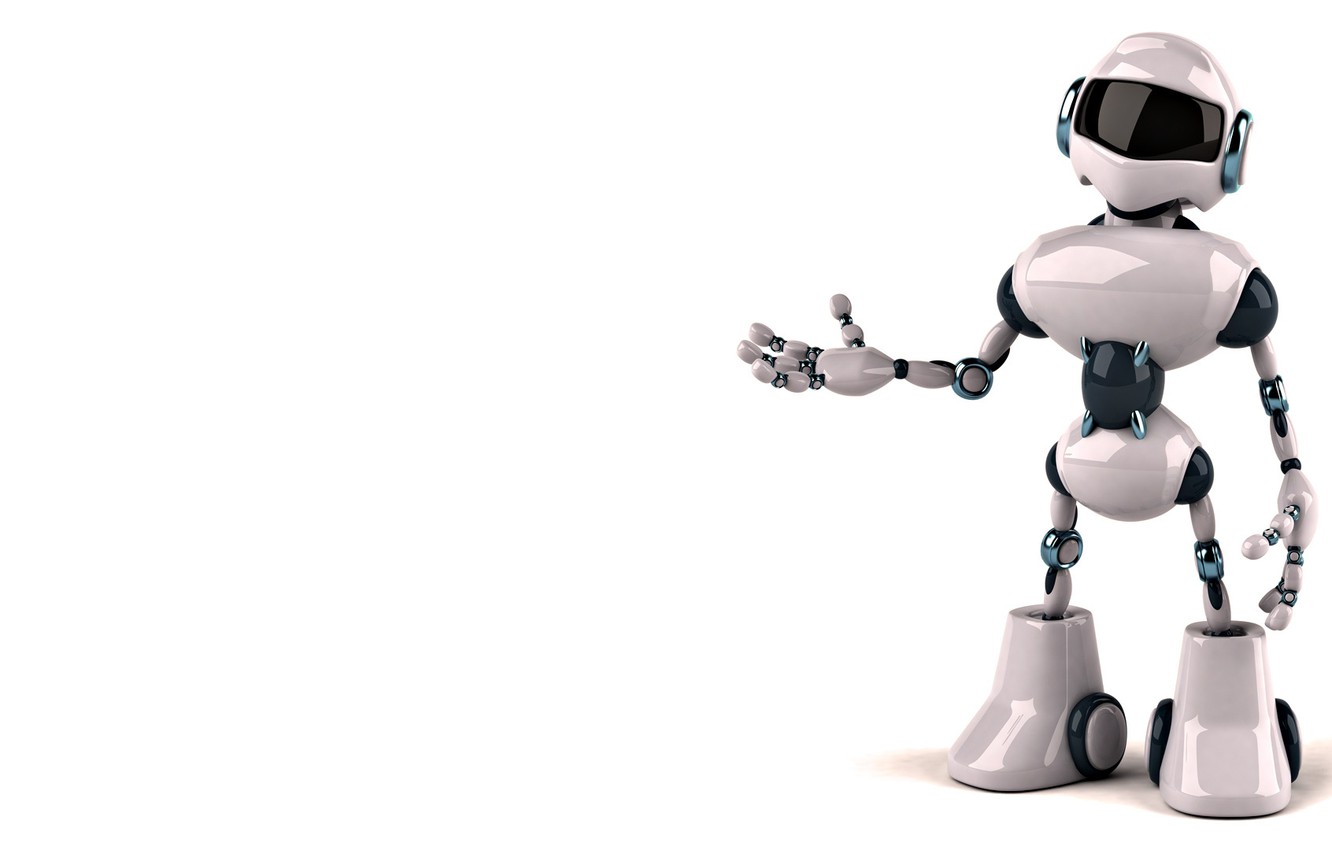 Информатика
10
20
30
10
20
30
Робот техникасы
10
20
30
Қызықты сұрақтар
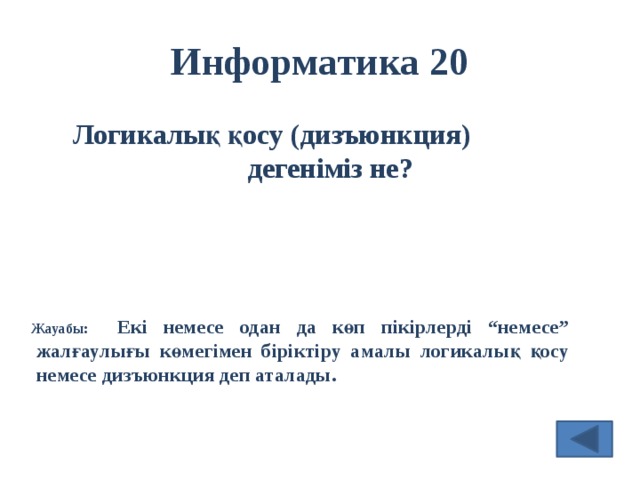 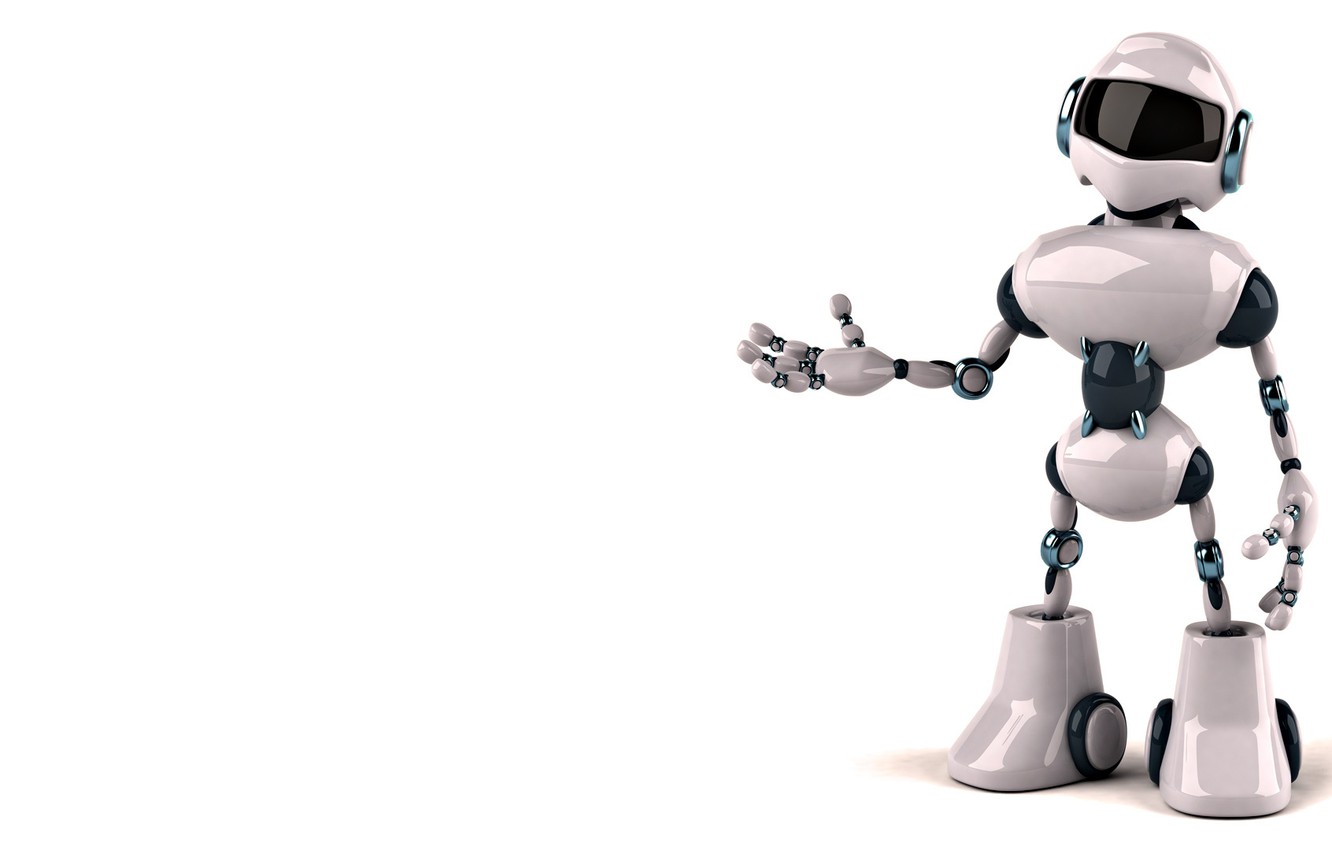 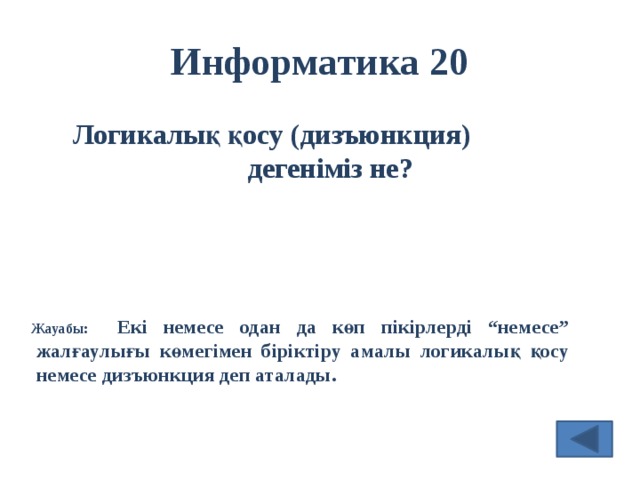 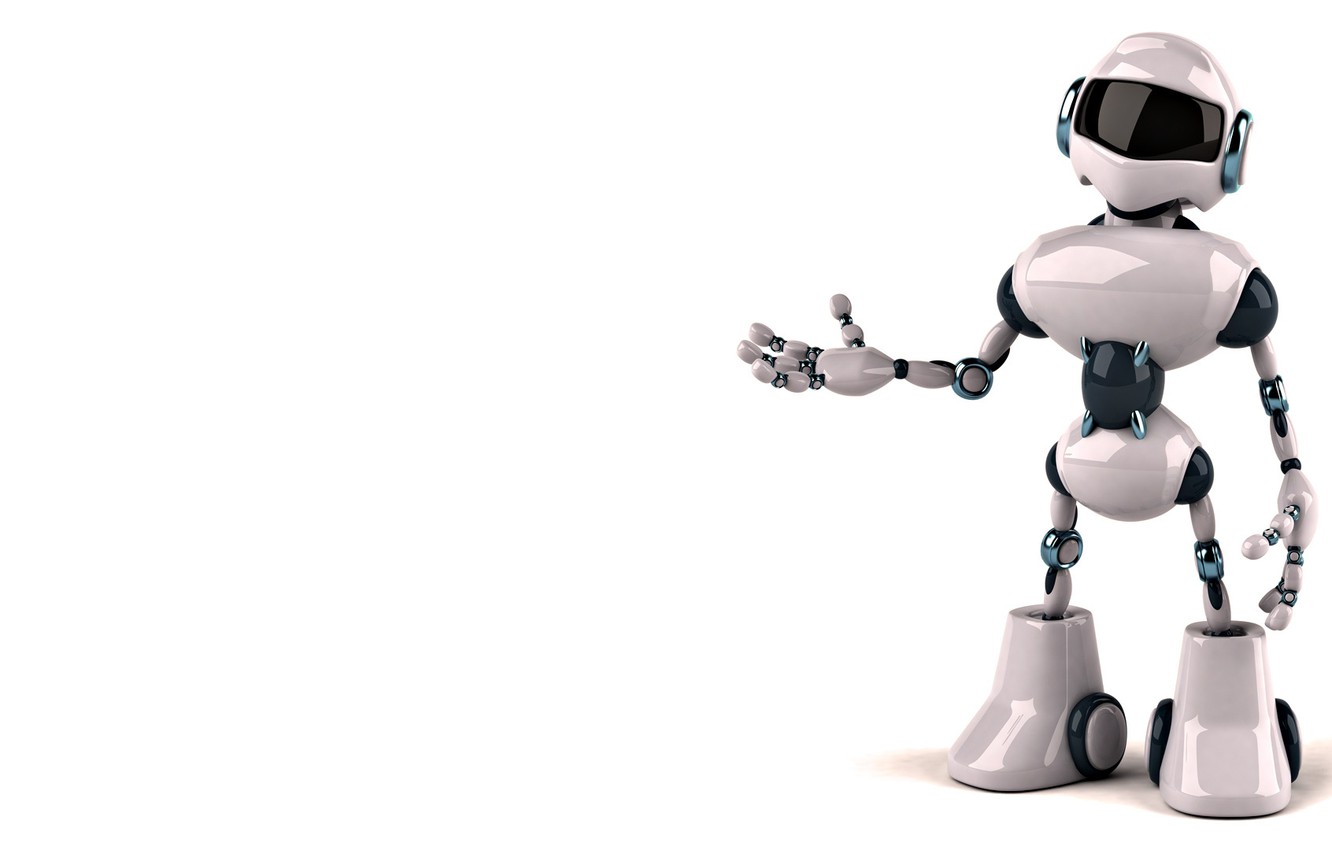 Информатика
10
20
30
10
20
30
Робот техникасы
10
20
30
Қызықты сұрақтар
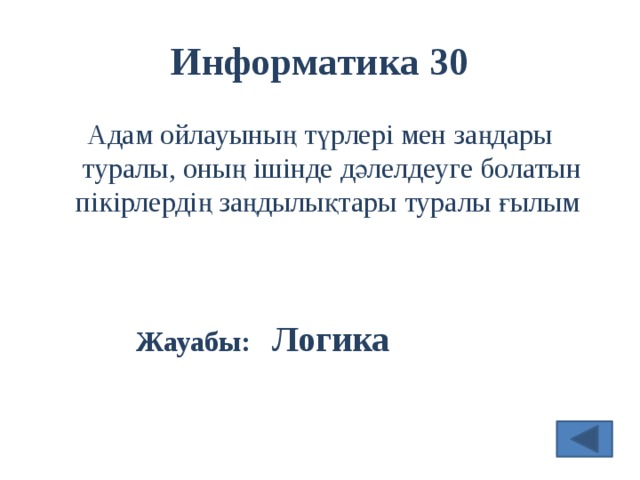 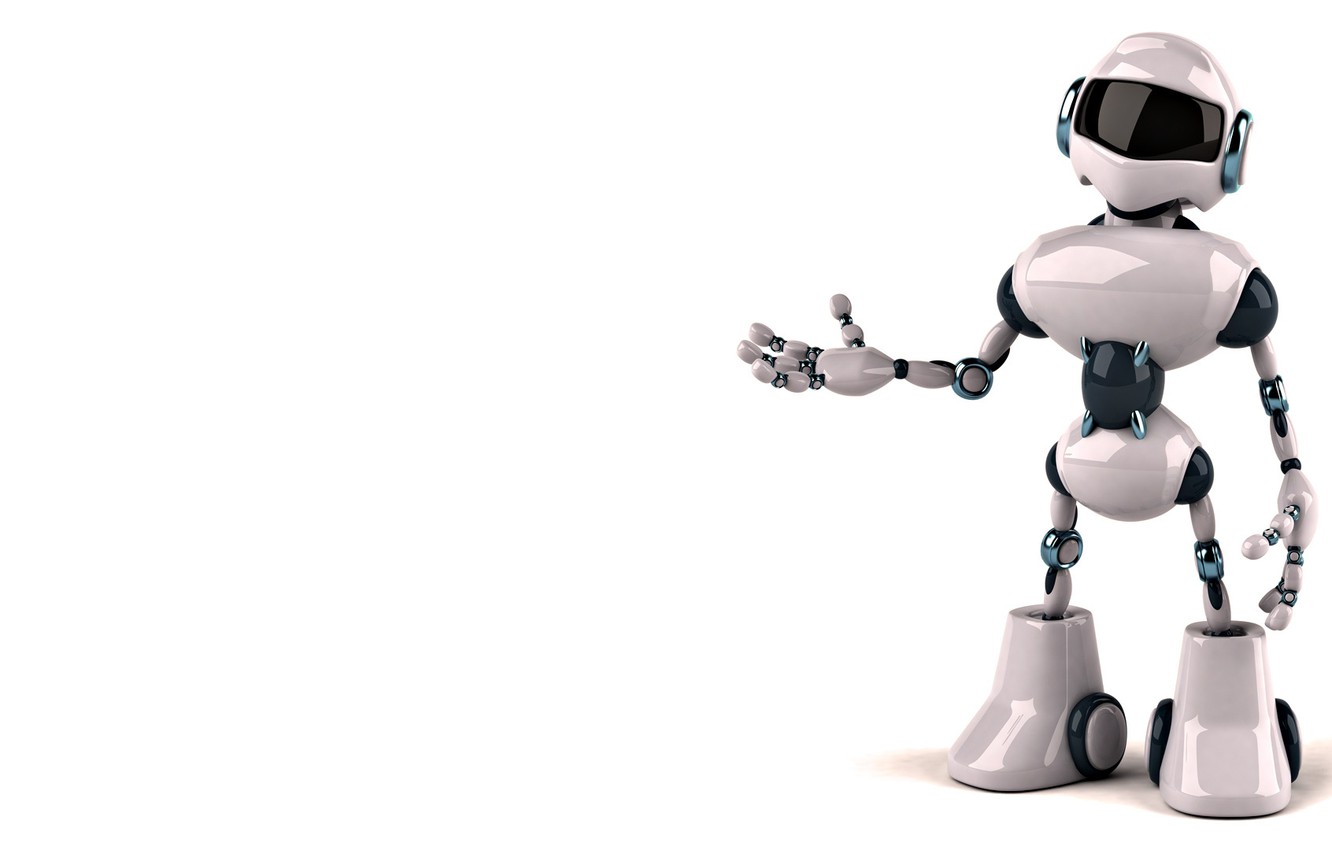 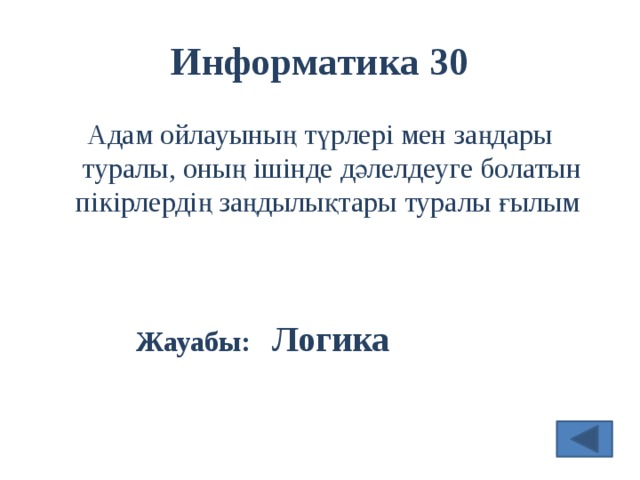 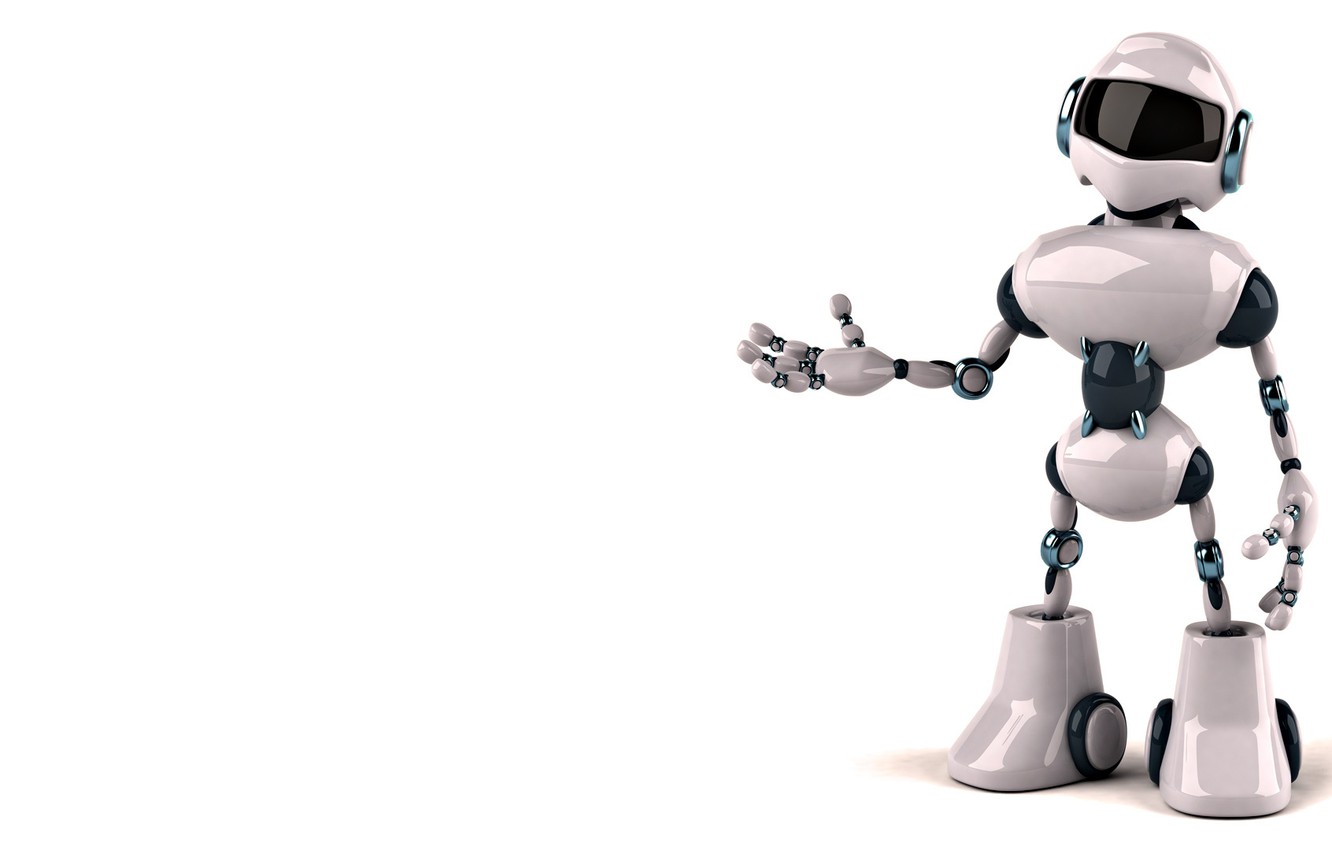 Информатика
10
20
30
10
20
30
Робот техникасы
10
20
30
Қызықты сұрақтар
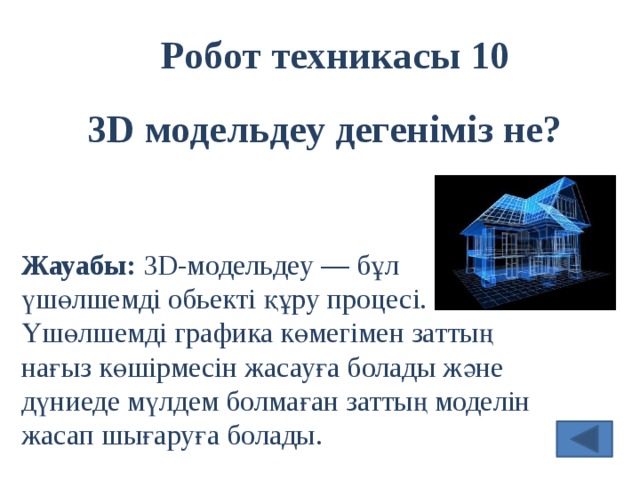 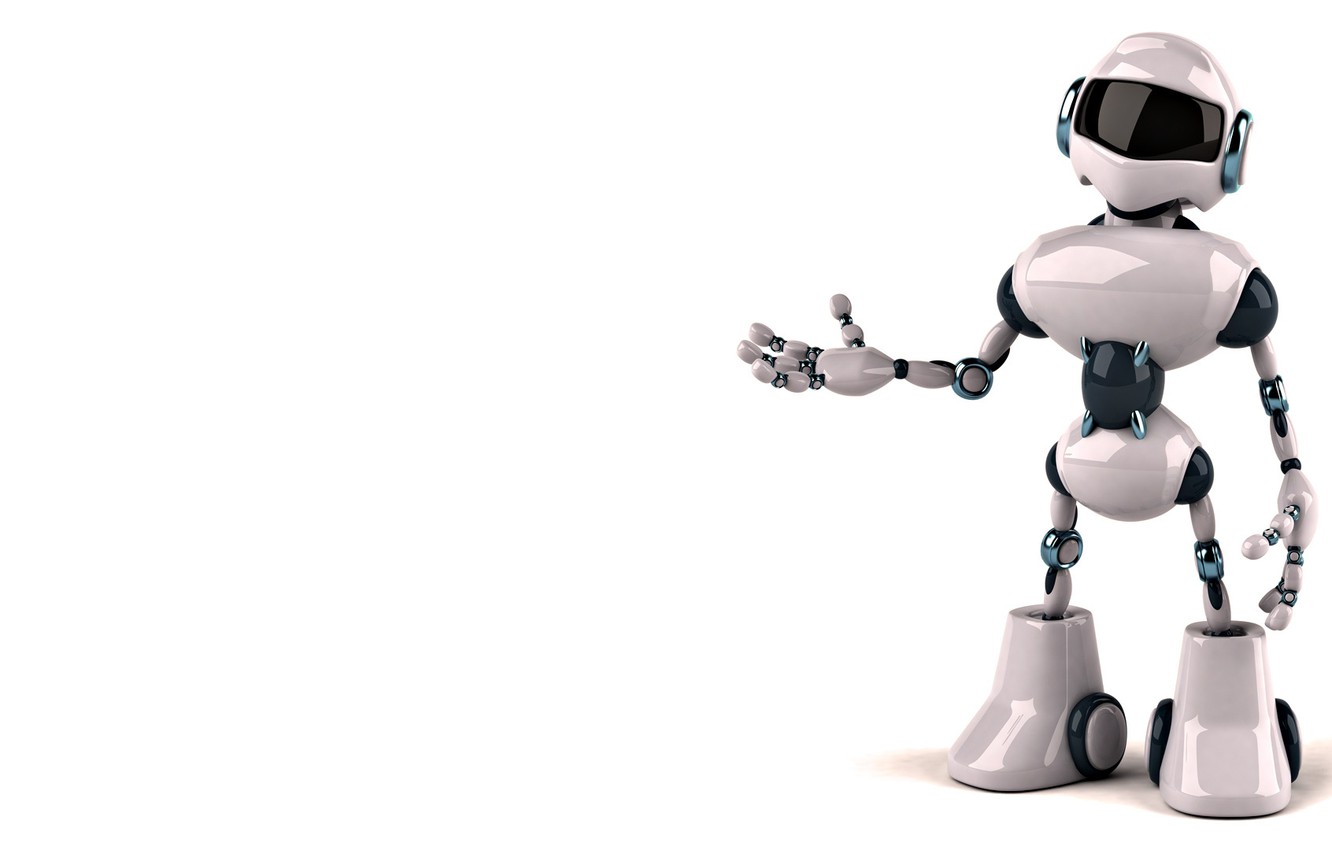 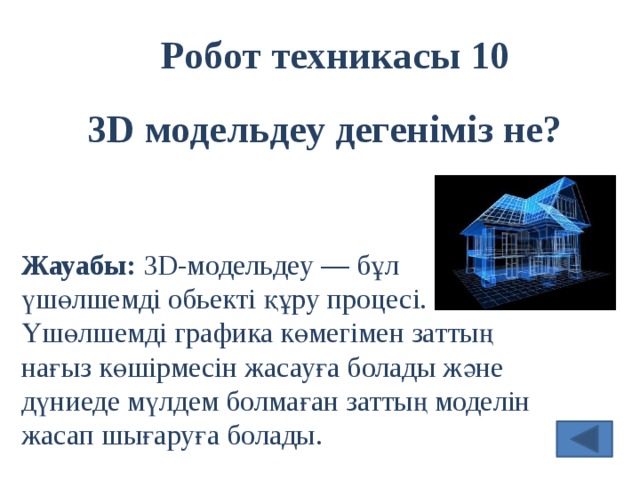 Информатика
10
20
30
10
20
30
Робот техникасы
10
20
30
Қызықты сұрақтар
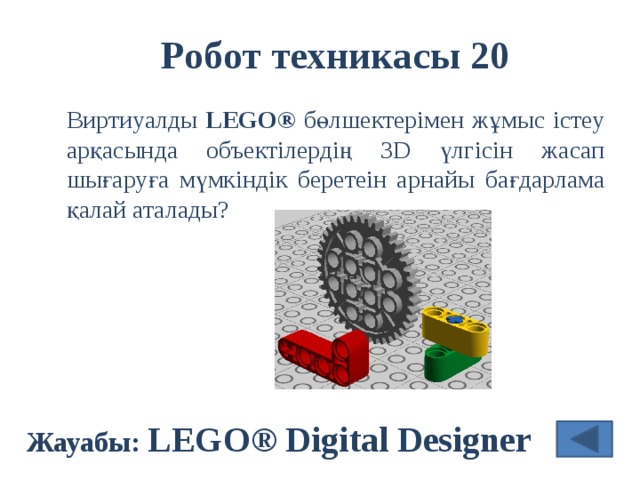 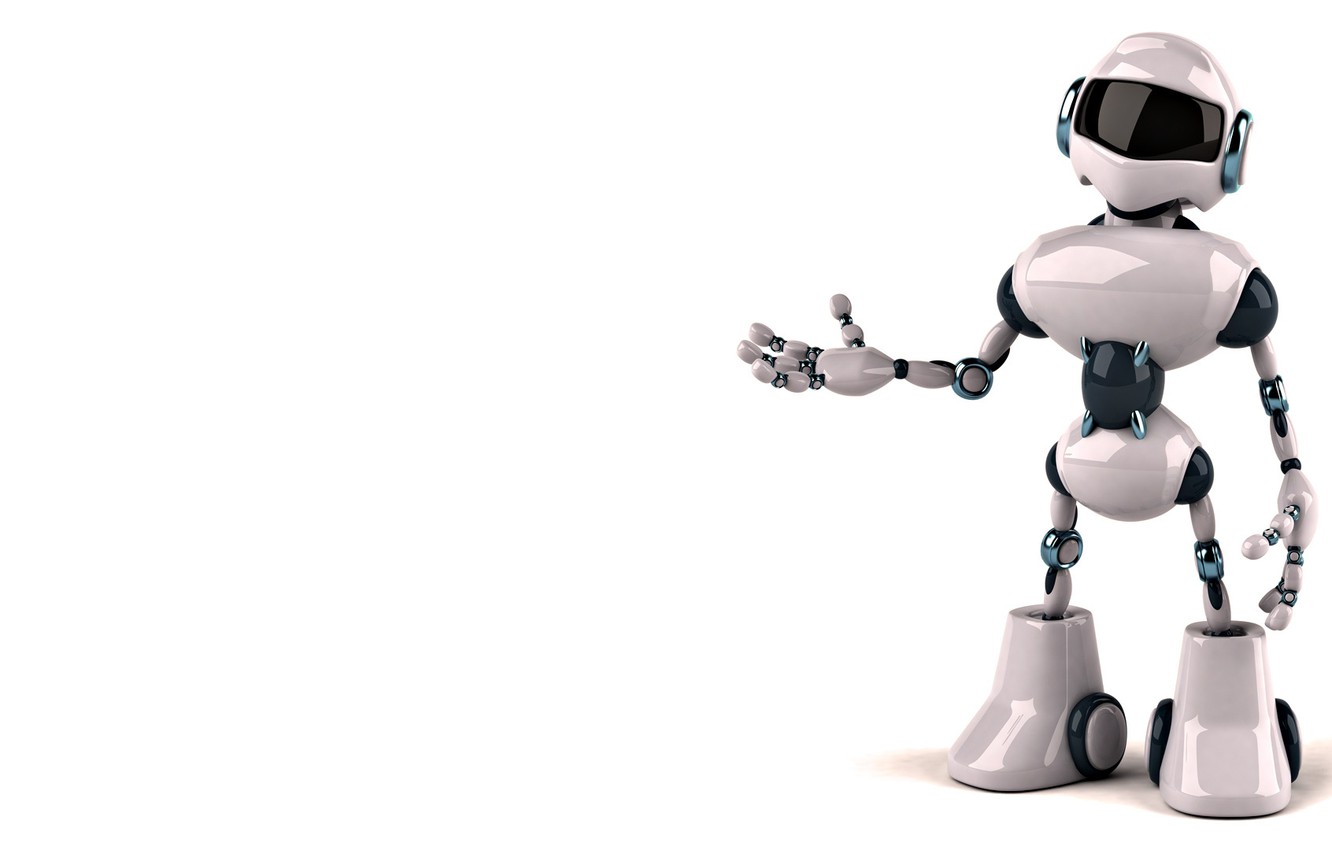 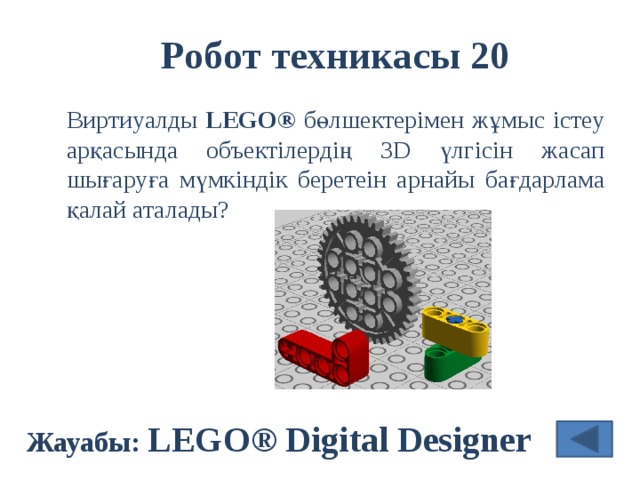 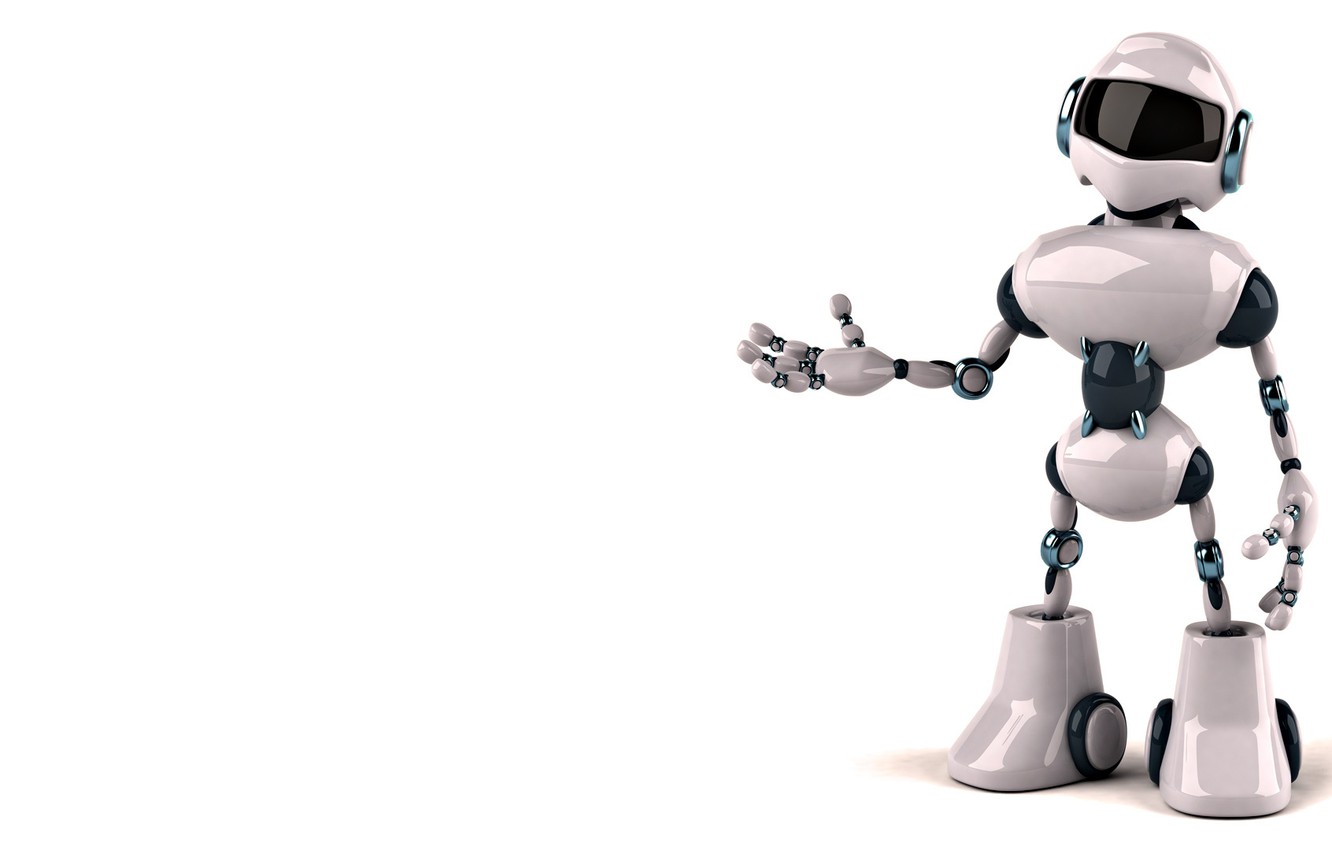 Информатика
10
20
30
10
20
30
Робот техникасы
10
20
30
Қызықты сұрақтар
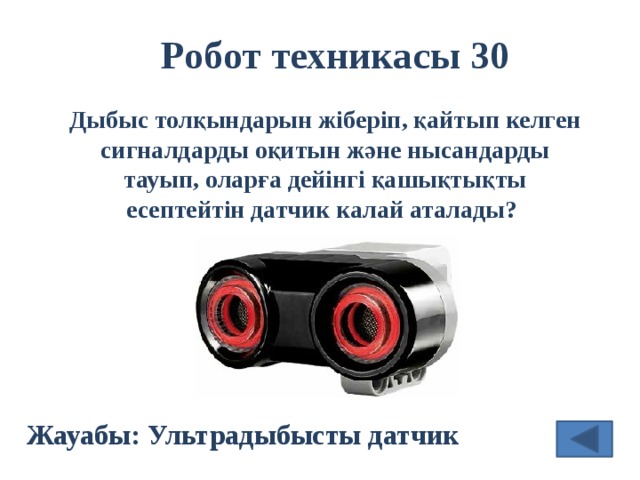 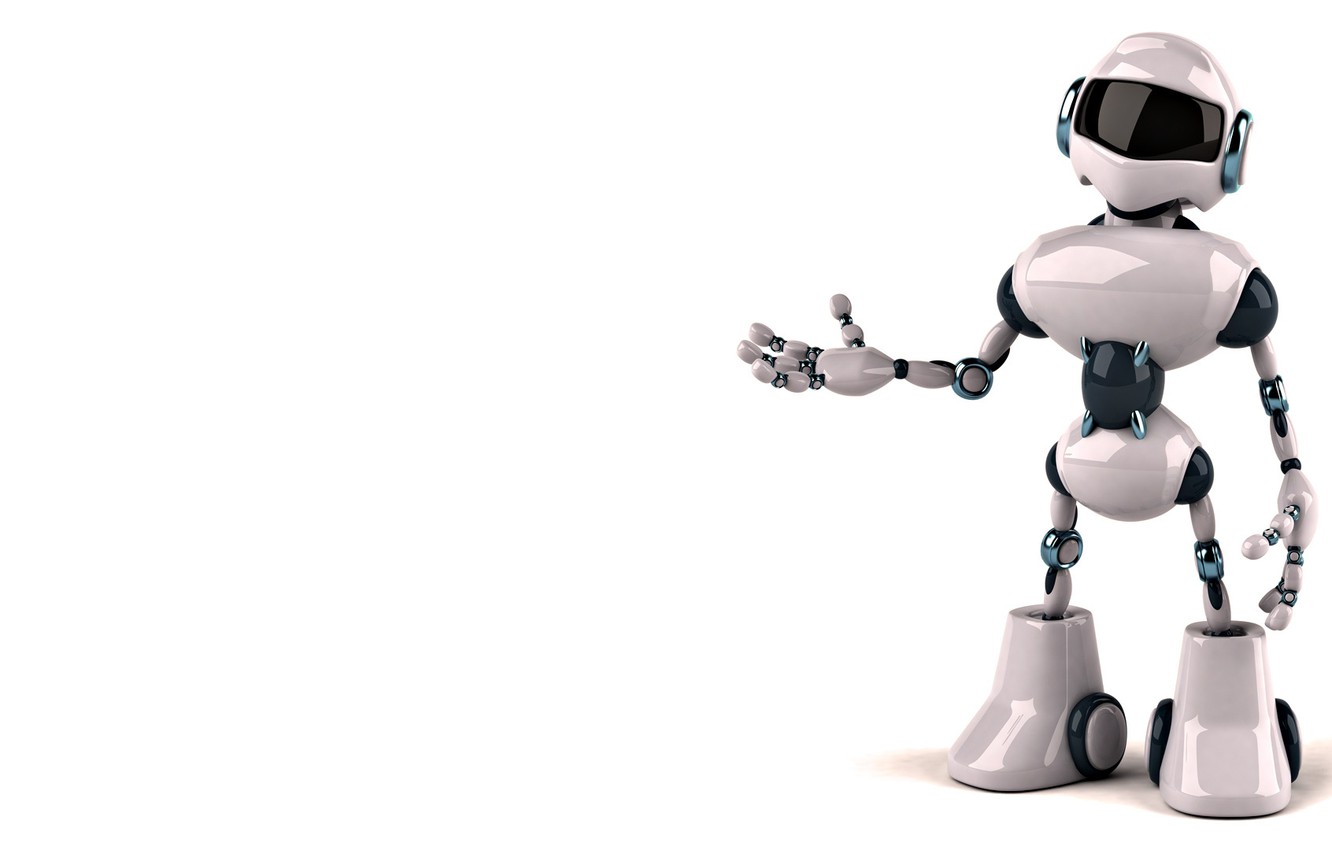 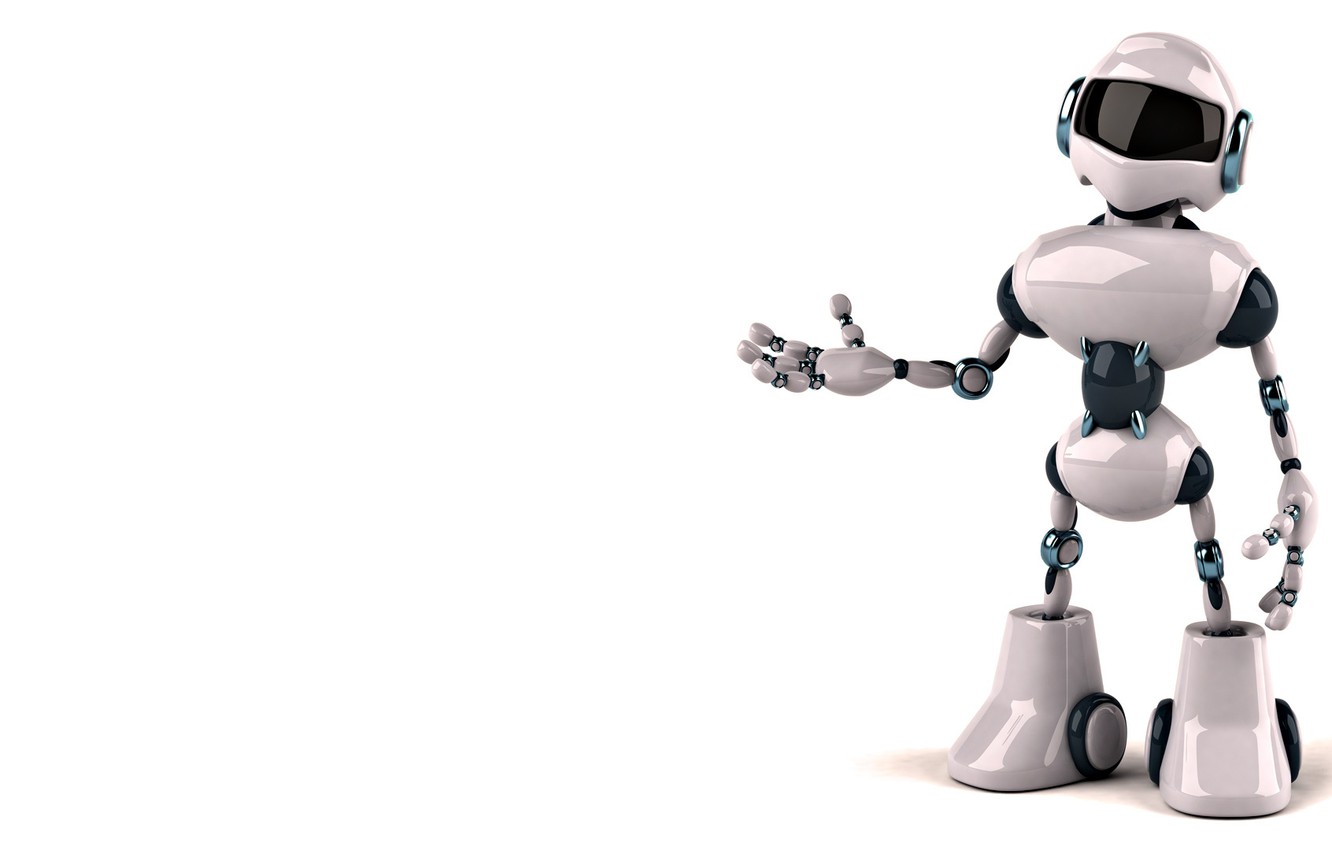 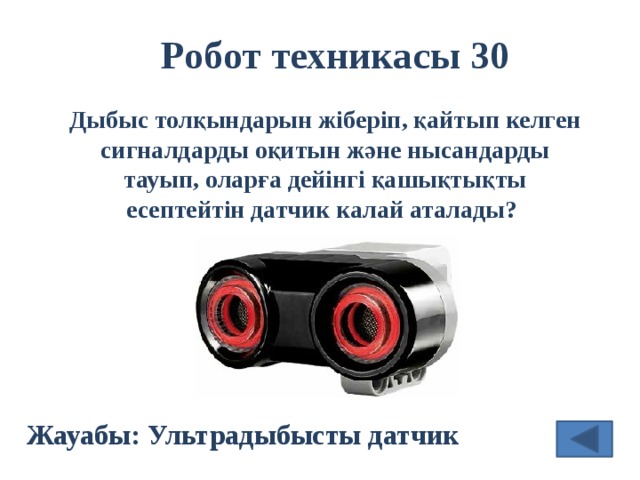 Информатика
10
20
30
10
20
30
Робот техникасы
10
20
30
Қызықты сұрақтар
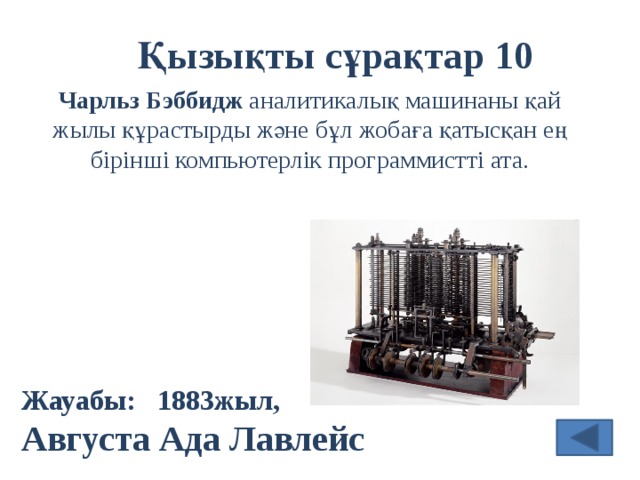 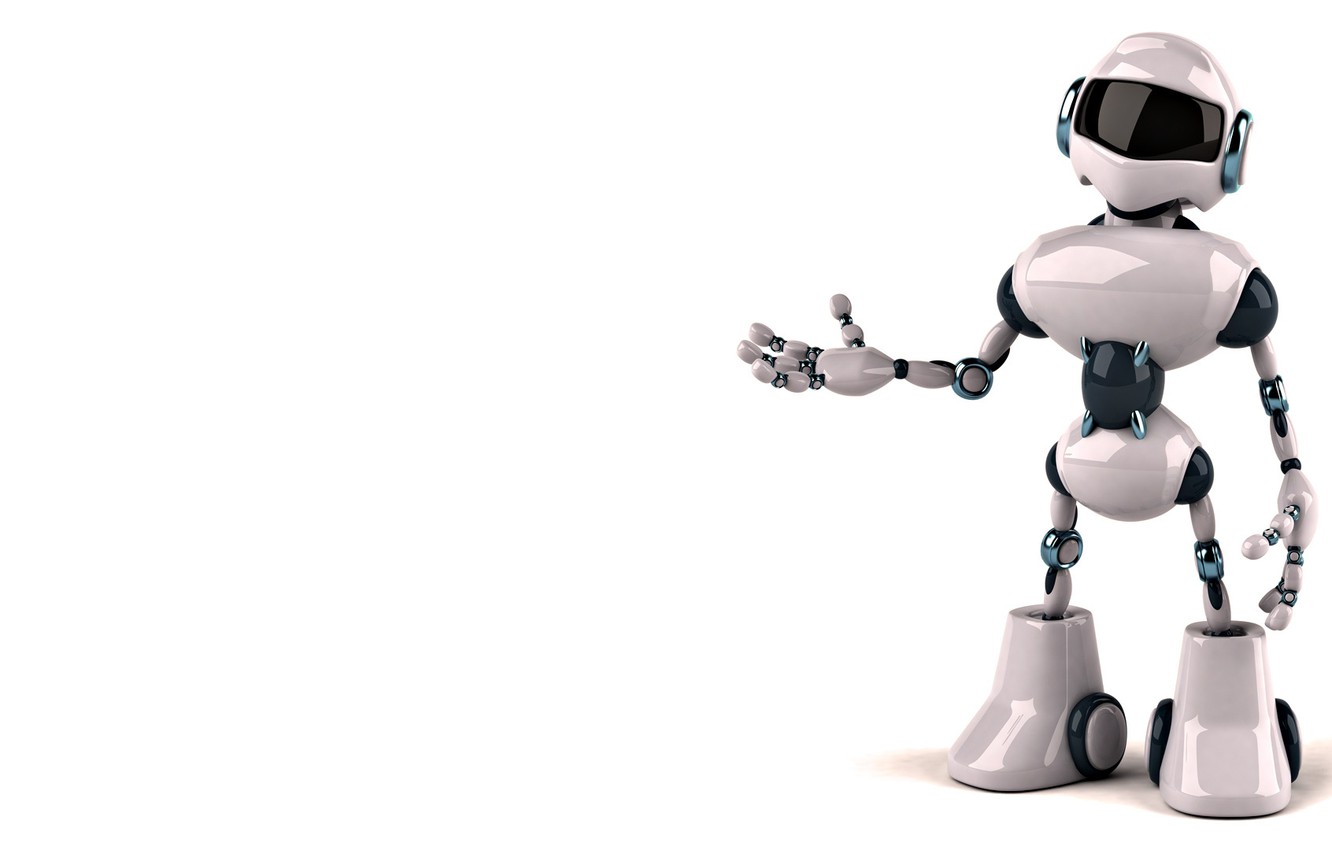 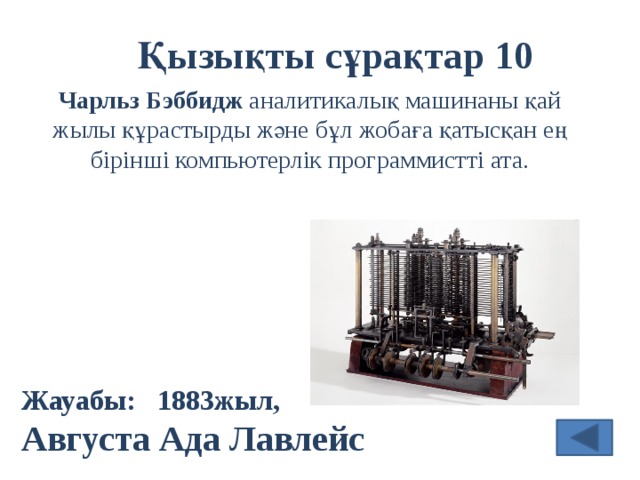 Информатика
10
20
30
10
20
30
Робот техникасы
10
20
30
Қызықты сұрақтар
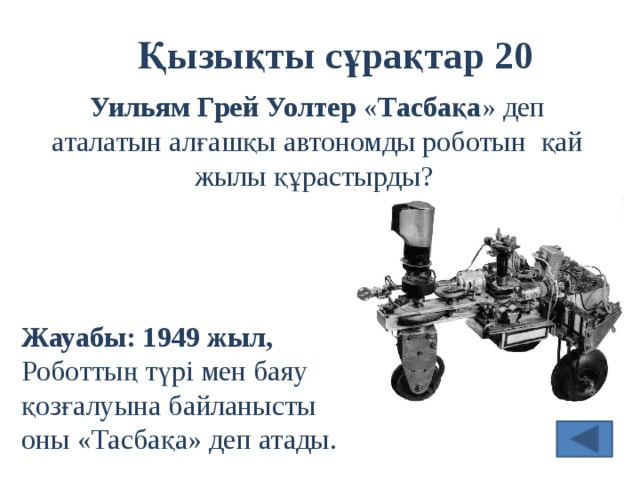 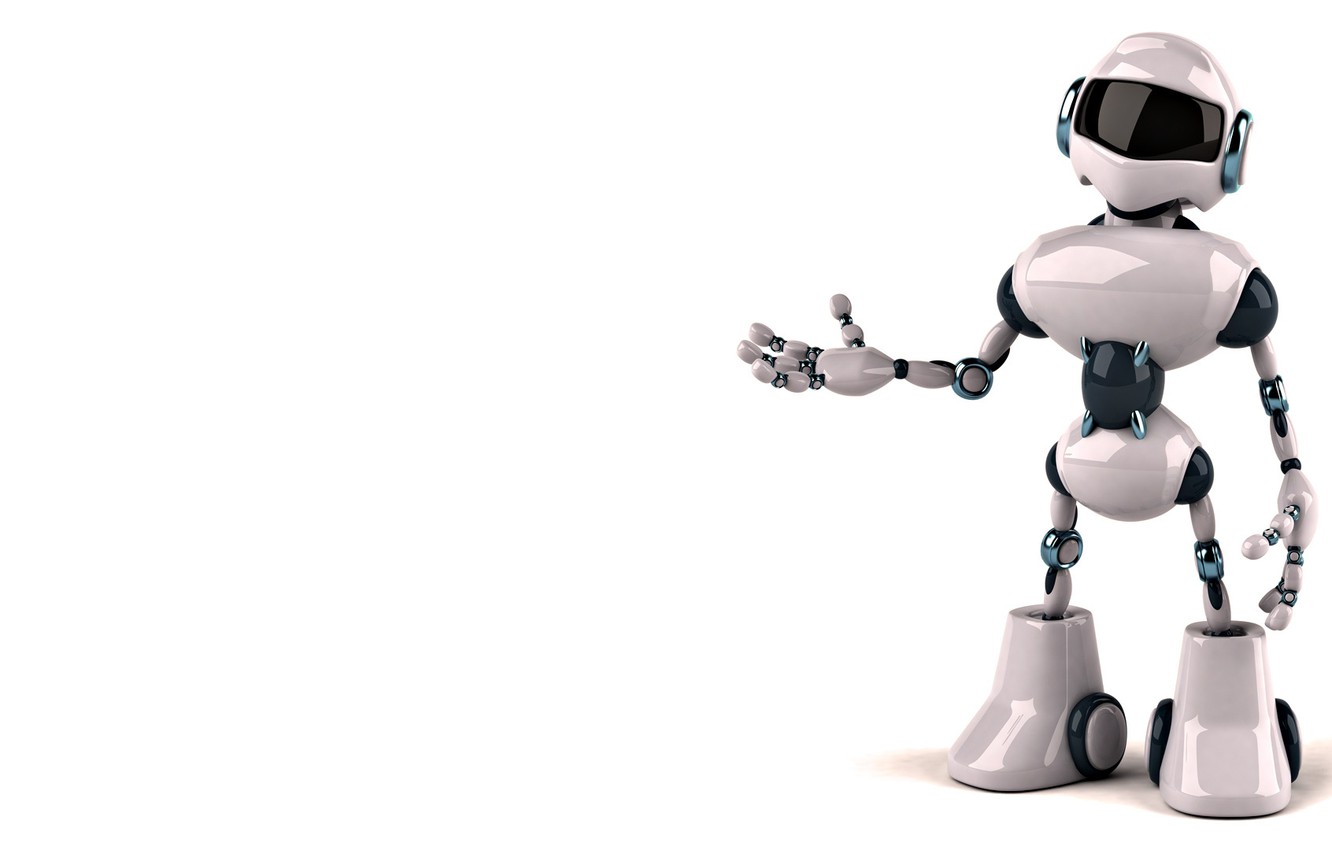 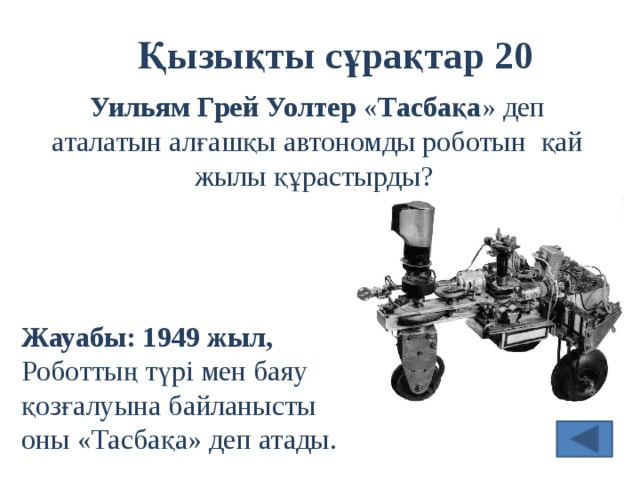 Информатика
10
20
30
10
20
30
Робот техникасы
10
20
30
Қызықты сұрақтар
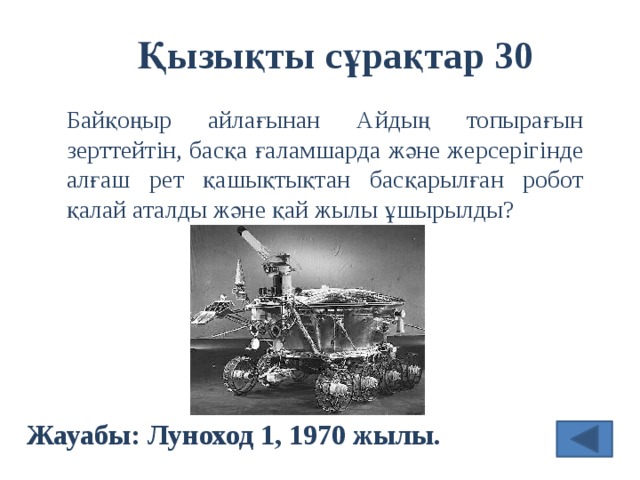 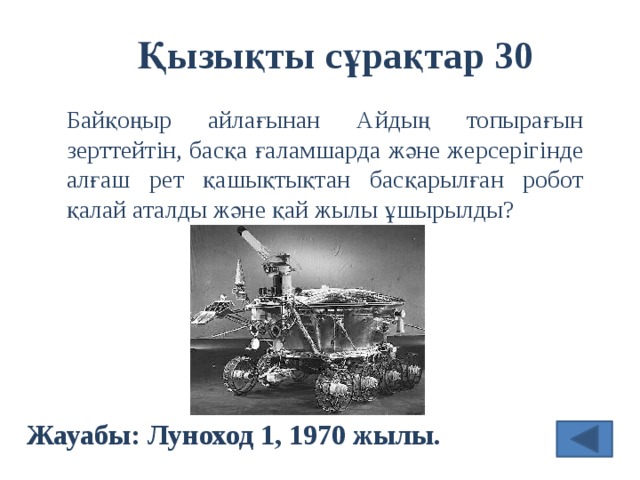 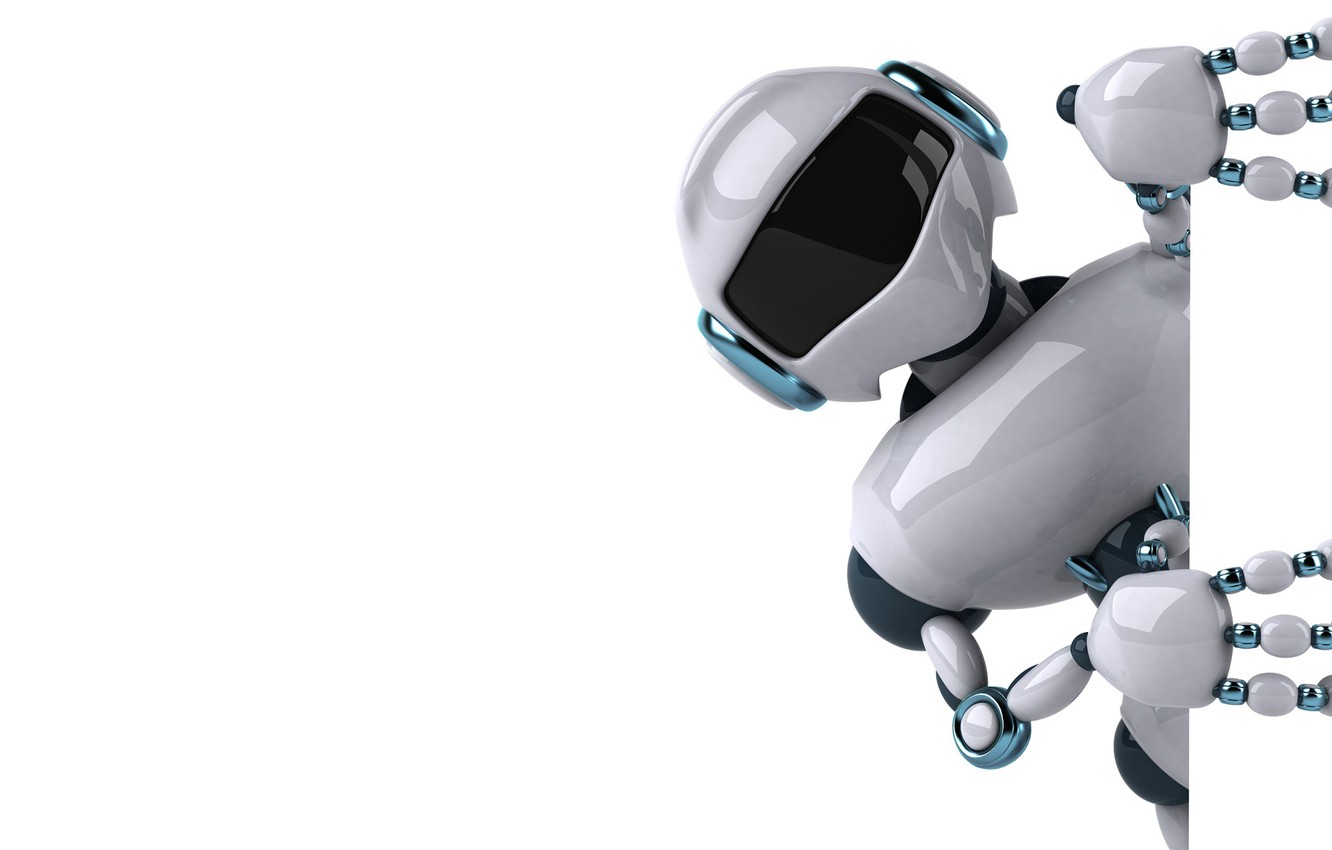 5- кезең 
“Кино атауын тап”
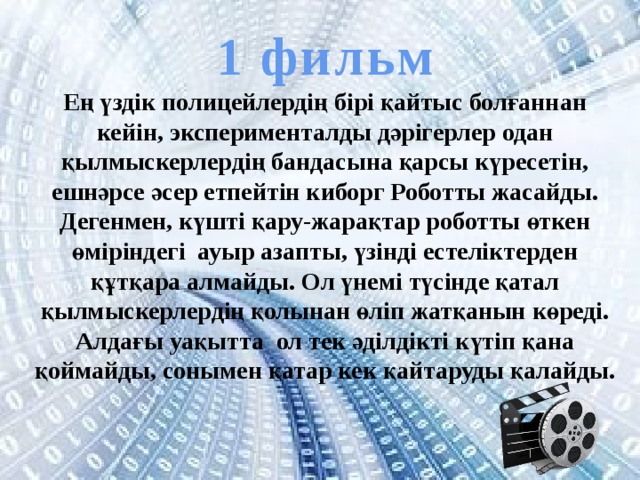 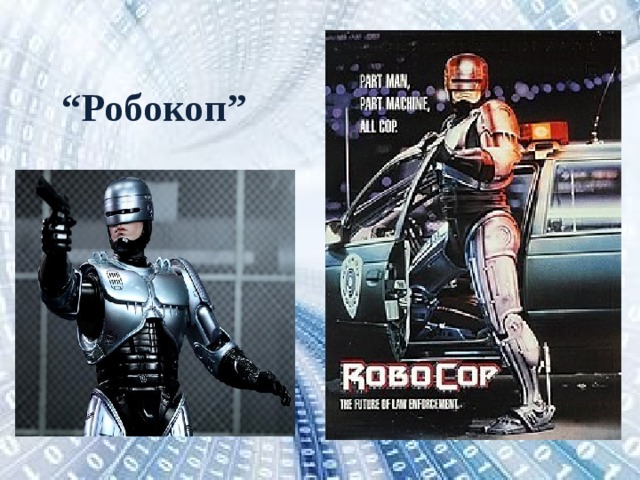 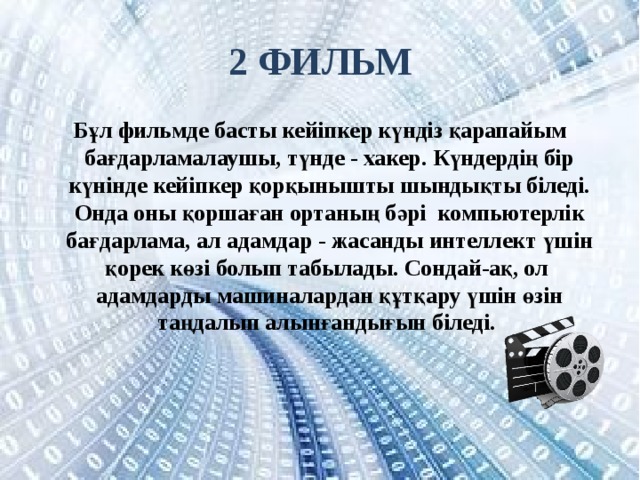 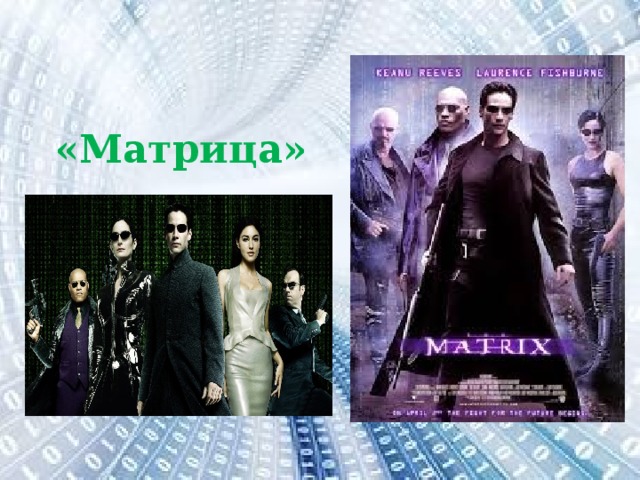 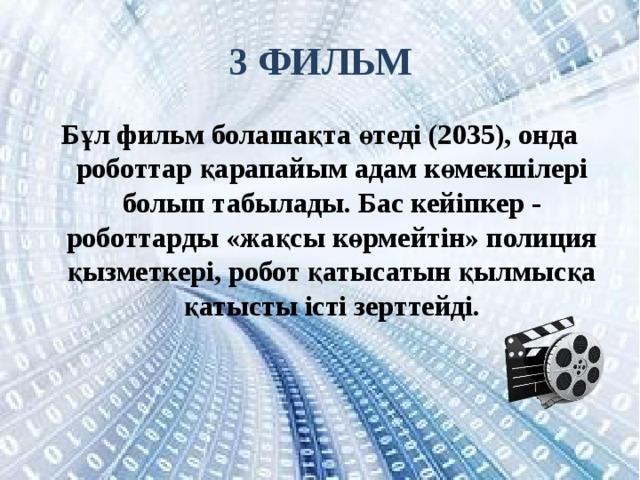 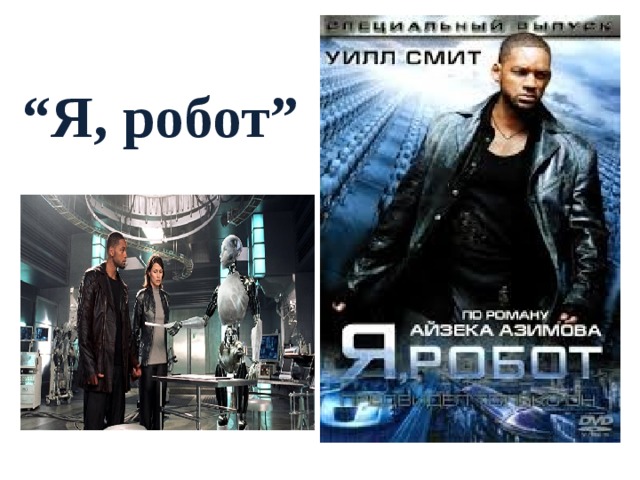 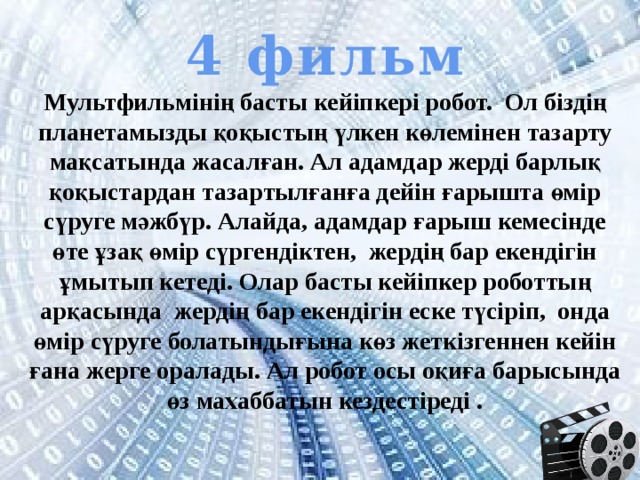 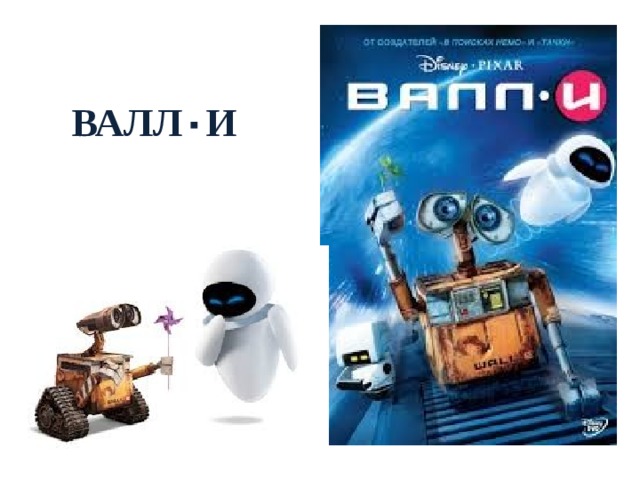 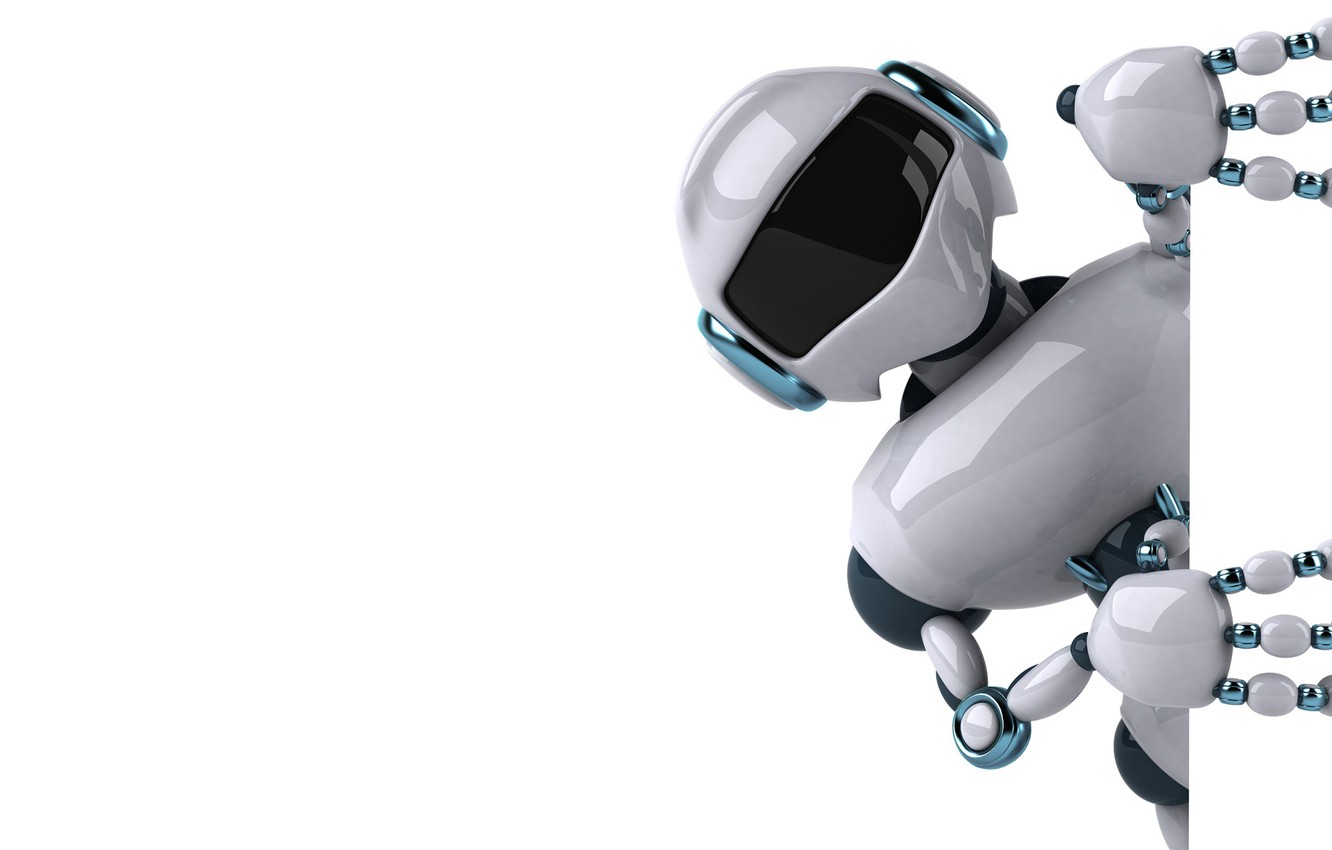 6- кезең 
“Таныс бейнелер”
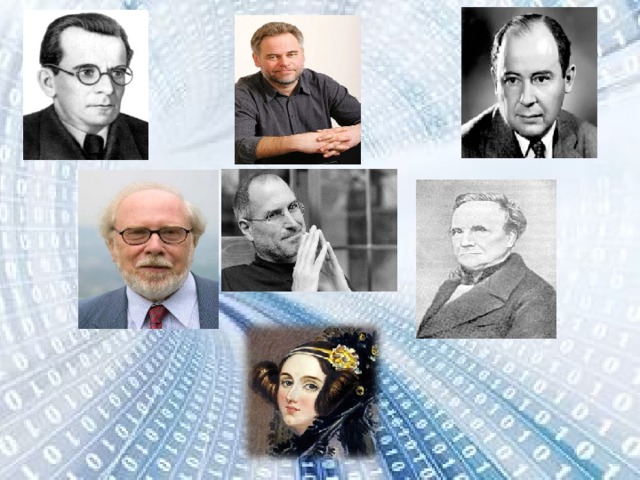 Сергей Алексеевич Лебедев
Джон фон Нейман
Касперский Евгений Валентинович  
Стив Джобс
Никлаус Вирт
Чарльз Бэббидж
Августа Ада Лавлейс
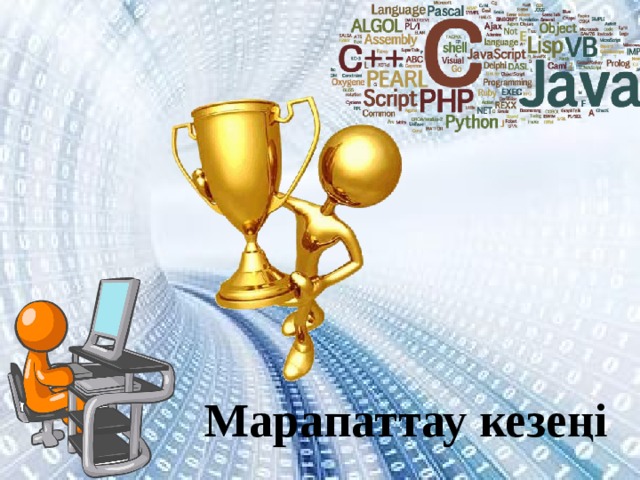 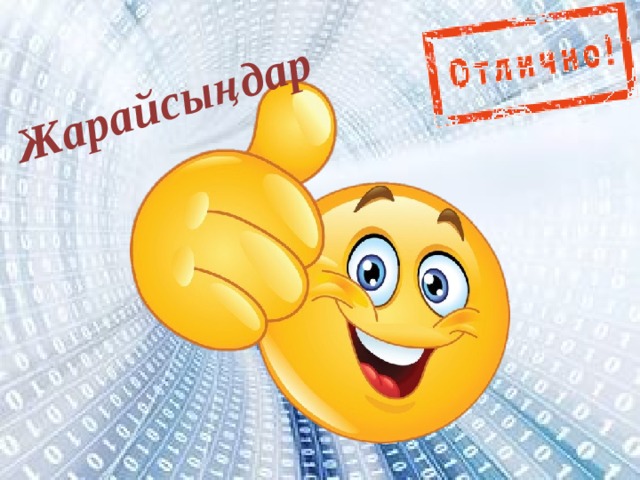